Metropolis Monte Carlo samplingGibbs ClusteringMorten NielsenDepartment of Health TechnologyDTU, Denmark
Metropolis Monte Carlo
What to do if you cannot do the math or your error function cannot be differentiated?
?
Example: Estimating Π by Independent Monte-Carlo Samples
Suppose we throw darts randomly (and uniformly) at the square:
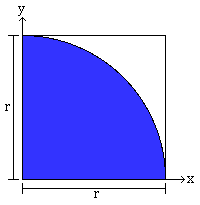 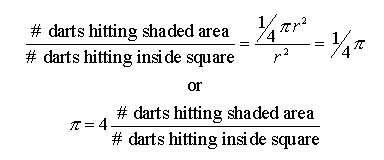 Algorithm:
For i=[1..ntrials]
        x = (random# in [0..r])
        y = (random# in [0..r])
        distance = sqrt (x^2 + y^2)
        if distance ≤ r
                hits++
End
Output:
http://www.chem.unl.edu/zeng/joy/mclab/mcintro.html
Adapted from course slides by Craig Douglas
Estimating P
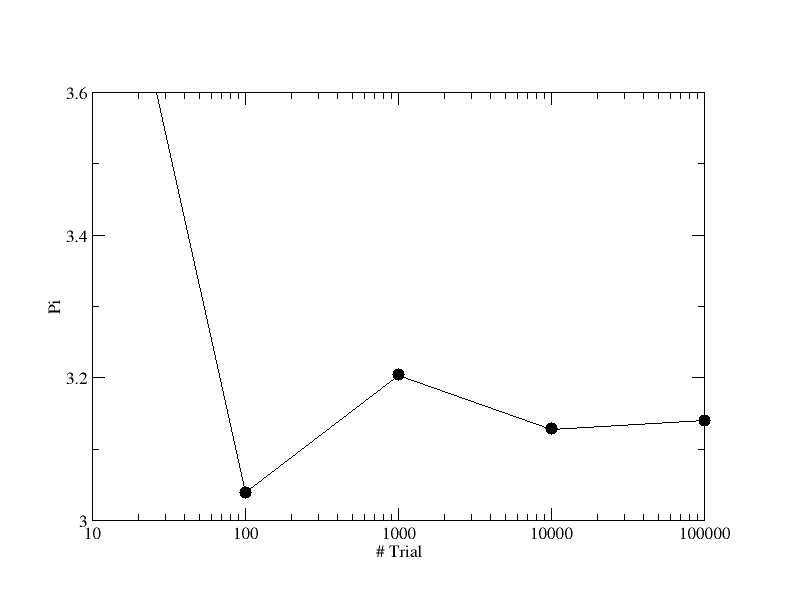 Monte Carlo
Because of their reliance on repeated computation of random or pseudo-random numbers, Monte Carlo methods are most suited to calculation by a computer. Monte Carlo methods tend to be used when it is unfeasible or impossible to compute an exact result with a deterministic algorithm
Or when you are too stupid to do the math yourself?
Class II MHC binding
MHC class II binds peptides in the class II antigen presentation pathway
 Binds peptides of length 9-18 (even whole proteins can bind!)
 Binding cleft is open
 Binding core is 9 aa
Conventional Gibbs sampling
MHC class II binding
9 AAs
SLFIGLKGDIRESTV
DGEEEVQLIAAVPGK
VFRLKGGAPIKGVTF
SFSCIAIGIITLYLG
IDQVTIAGAKLRSLN
WIQKETLVTFKNPHAKKQDV
KMLLDNINTPEGIIP
ELLEFHYYLSSKLNK
LNKFISPKSVAGRFA
ESLHNPYPDYHWLRT
     ...
     ...
     ...
     ...
DFAAQVDYPSTGLY
SLFIGLKGDIRESTV
DGEEEVQLIAAVPGK
 VFRLKGGAPIKGVTF
     SFSCIAIGIITLYLG
  IDQVTIAGAKLRSLN
WIQKETLVTFKNPHAKKQDV
 KMLLDNINTPEGIIP
     ELLEFHYYLSSKLNK
    LNKFISPKSVAGRFA
ESLHNPYPDYHWLRT
	...
	...
	...
	...
  DFAAQVDYPSTGLY
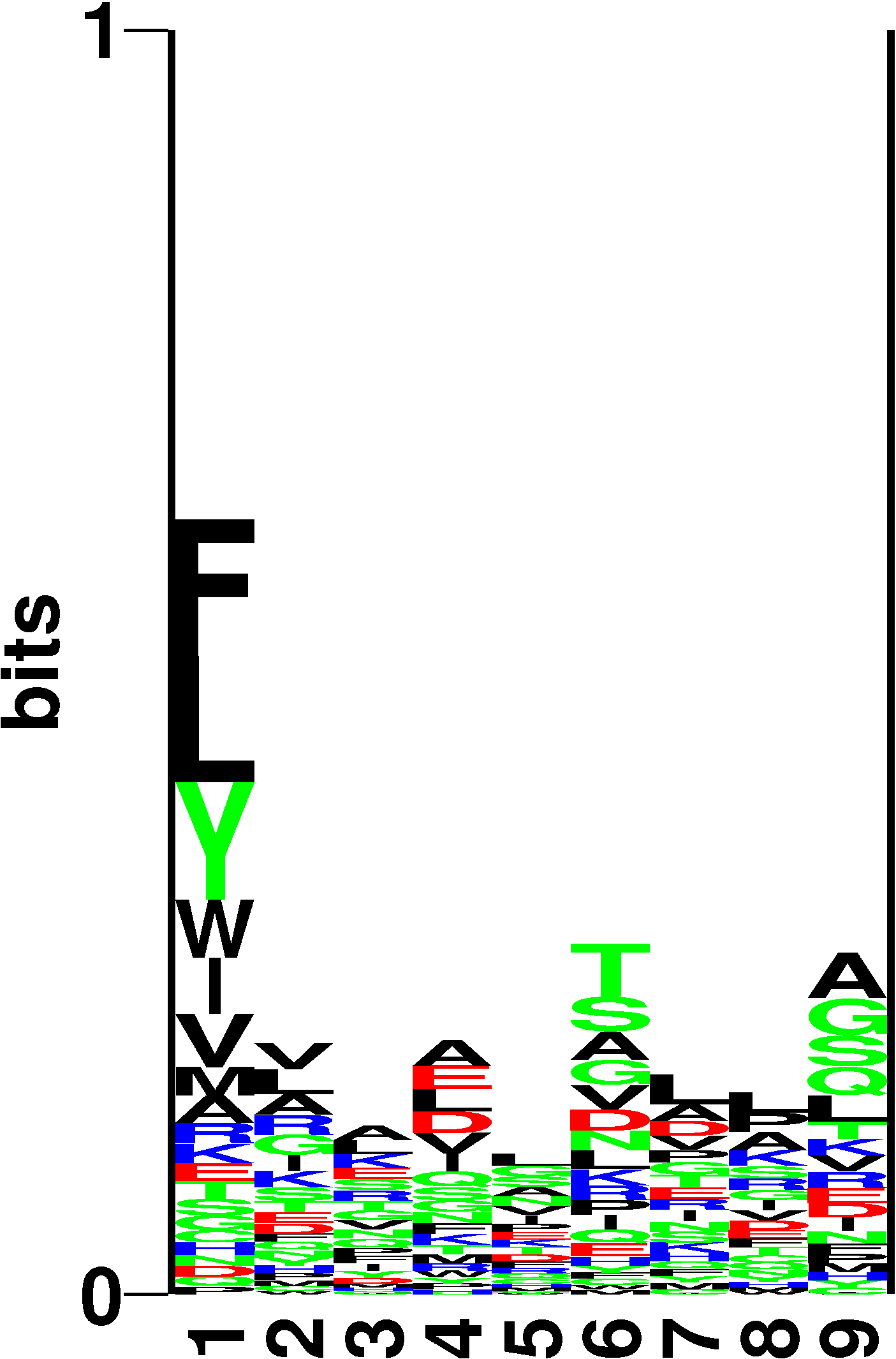 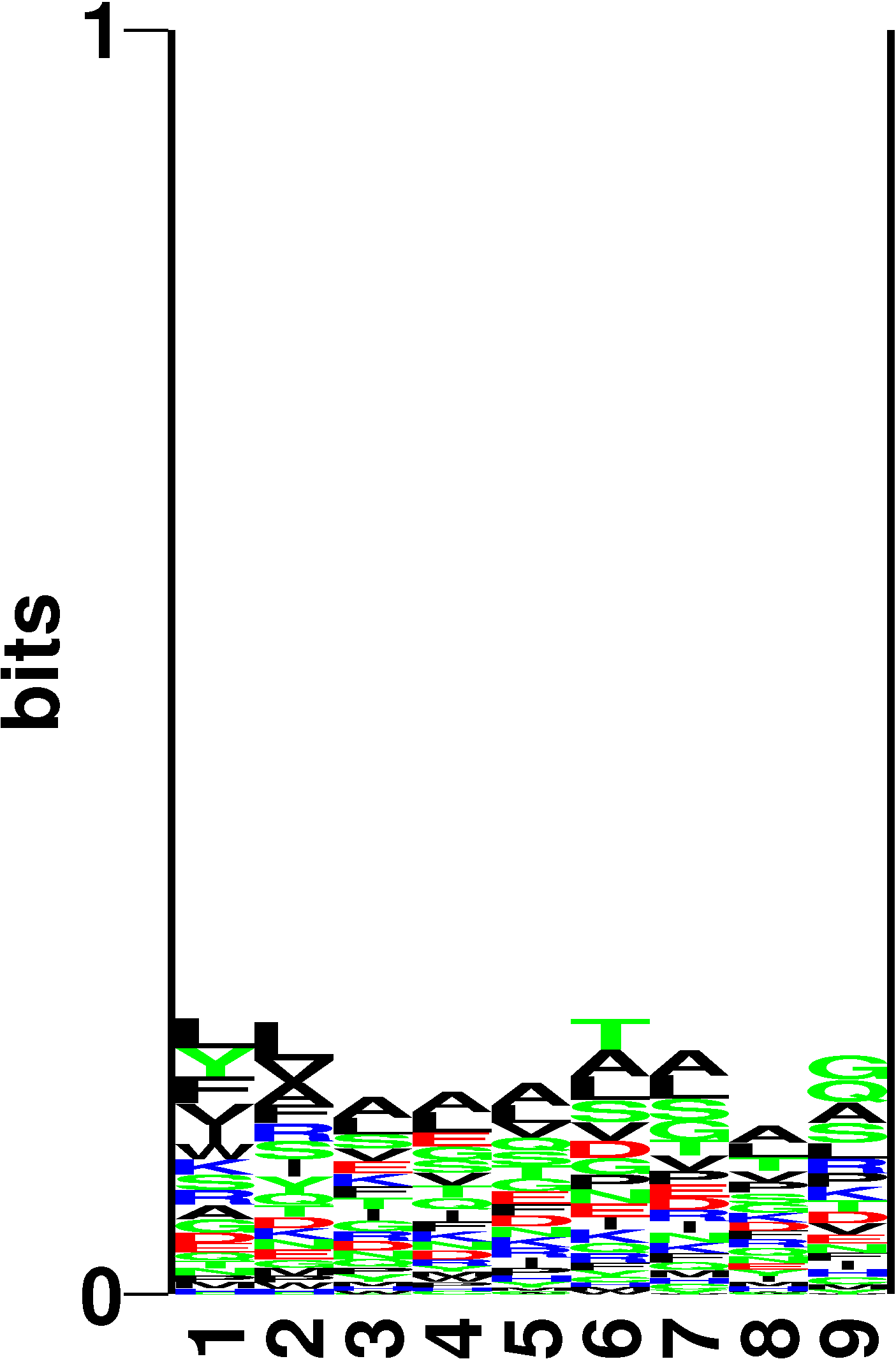 Gibbs sampling - sequence alignment
Why sampling?
SLFIGLKGDIRESTV
DGEEEVQLIAAVPGK
 VFRLKGGAPIKGVTF
     SFSCIAIGIITLYLG
  IDQVTIAGAKLRSLN
WIQKETLVTFKNPHAKKQDV
 KMLLDNINTPEGIIP
     ELLEFHYYLSSKLNK
    LNKFISPKSVAGRFA
ESLHNPYPDYHWLRT
	...
	...
	...
	...
  DFAAQVDYPSTGLY
50 sequences 12 amino acids long

try all possible combinations with a 9-mer overlap


   450 ~ 1030 possible combinations

...computationally unfeasible
Gibbs sampling - sequence alignment
State transition
SLFIGLKGDIRESTV
DGEEEVQLIAAVPGK
 VFRLKGGAPIKGVTF
     SFSCIAIGIITLYLG
  IDQVTIAGAKLRSLN
WIQKETLVTFKNPHAKKQDV
 KMLLDNINTPEGIIP
     ELLEFHYYLSSKLNK
    LNKFISPKSVAGRFA
ESLHNPYPDYHWLRT
move to state +1
Gibbs sampling - sequence alignment
State transition
SLFIGLKGDIRESTV
DGEEEVQLIAAVPGK
 VFRLKGGAPIKGVTF
     SFSCIAIGIITLYLG
  IDQVTIAGAKLRSLN
WIQKETLVTFKNPHAKKQDV
 KMLLDNINTPEGIIP
     ELLEFHYYLSSKLNK
    LNKFISPKSVAGRFA
ESLHNPYPDYHWLRT
SLFIGLKGDIRESTV
DGEEEVQLIAAVPGK
    VFRLKGGAPIKGVTF
     SFSCIAIGIITLYLG
  IDQVTIAGAKLRSLN
WIQKETLVTFKNPHAKKQDV
 KMLLDNINTPEGIIP
     ELLEFHYYLSSKLNK
    LNKFISPKSVAGRFA
ESLHNPYPDYHWLRT
move to state +1
Accept or reject the move?
Note that the probability of going to the new state depends on the previous state only
Gibbs sampling - sequence alignment
Numerical example - 1
SLFIGLKGDIRESTV
DGEEEVQLIAAVPGK
 VFRLKGGAPIKGVTF
     SFSCIAIGIITLYLG
  IDQVTIAGAKLRSLN
WIQKETLVTFKNPHAKKQDV
 KMLLDNINTPEGIIP
     ELLEFHYYLSSKLNK
    LNKFISPKSVAGRFA
ESLHNPYPDYHWLRT
SLFIGLKGDIRESTV
DGEEEVQLIAAVPGK
    VFRLKGGAPIKGVTF
     SFSCIAIGIITLYLG
  IDQVTIAGAKLRSLN
WIQKETLVTFKNPHAKKQDV
 KMLLDNINTPEGIIP
     ELLEFHYYLSSKLNK
    LNKFISPKSVAGRFA
ESLHNPYPDYHWLRT
move to state +1
Accept move with Prob = 100%
Gibbs sampling - sequence alignment
Numerical example - 2
SLFIGLKGDIRESTV
DGEEEVQLIAAVPGK
 VFRLKGGAPIKGVTF
     SFSCIAIGIITLYLG
  IDQVTIAGAKLRSLN
WIQKETLVTFKNPHAKKQDV
 KMLLDNINTPEGIIP
     ELLEFHYYLSSKLNK
    LNKFISPKSVAGRFA
ESLHNPYPDYHWLRT
SLFIGLKGDIRESTV
DGEEEVQLIAAVPGK
    VFRLKGGAPIKGVTF
     SFSCIAIGIITLYLG
  IDQVTIAGAKLRSLN
WIQKETLVTFKNPHAKKQDV
 KMLLDNINTPEGIIP
     ELLEFHYYLSSKLNK
 LNKFISPKSVAGRFA
ESLHNPYPDYHWLRT
move to state +1
Accept move with Prob = 63.8%
Gibbs sampling - sequence alignment
What is the MC temperature?
it’s a scalar decreased during the simulation
T
iteration
Gibbs sampling - sequence alignment
What is the MC temperature?
it’s a scalar decreased during the simulation
E.g. same dE=-0.3 but at different temperatures
T
t1=0.4
t2=0.1
t3=0.02
iteration
f(Z)
Move freely around states when the system is “warm”, then cool it off to force it into a state of high fitness
Z
Local minima
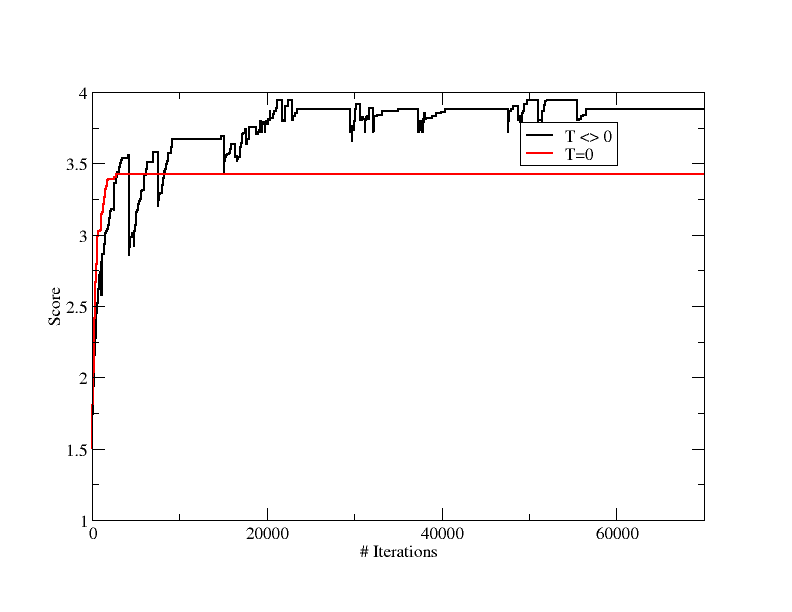 Does it work?
HLA-DRB3*01:01
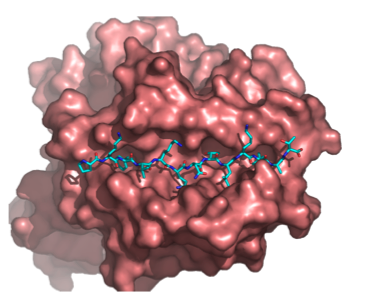 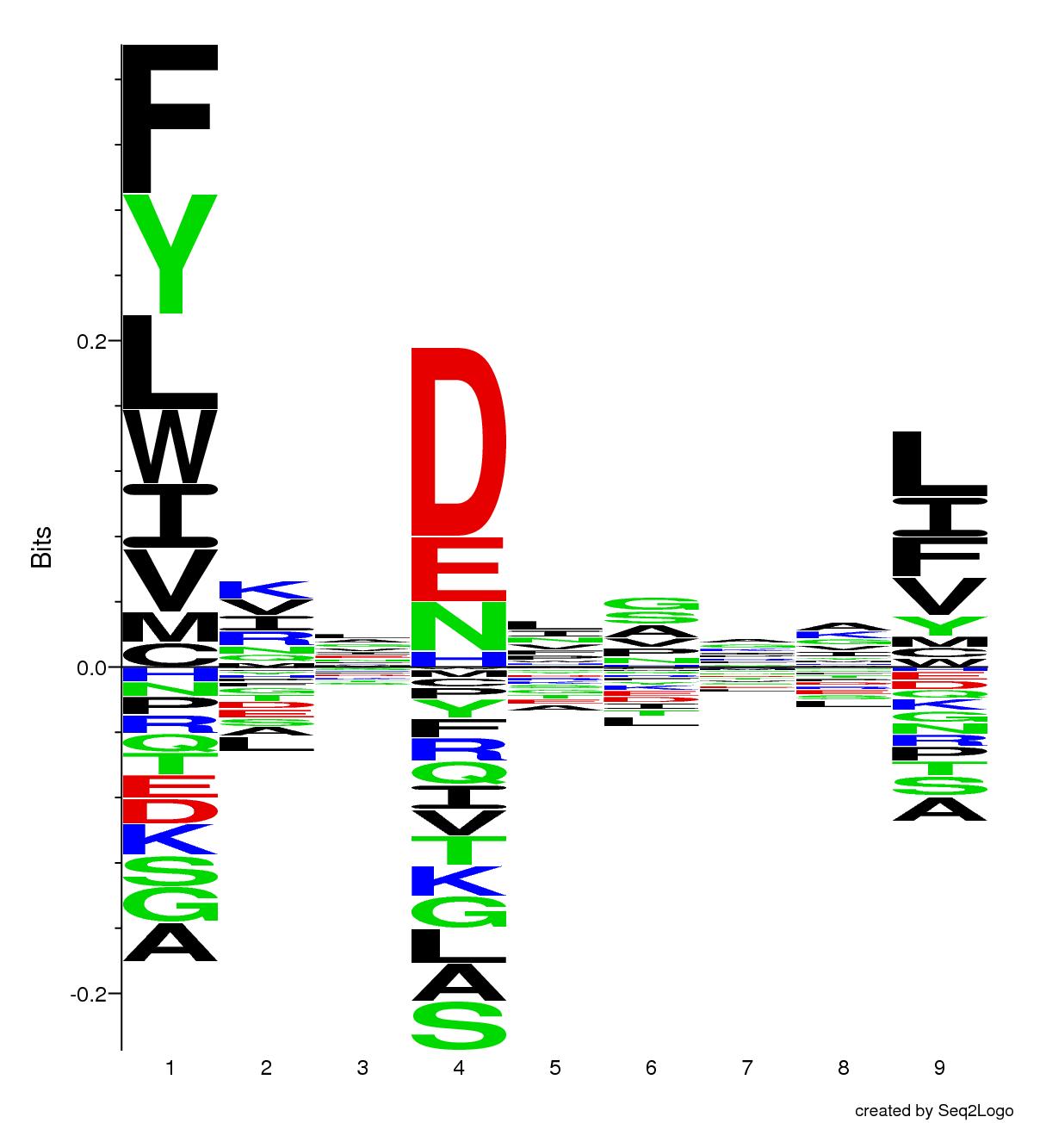 It works
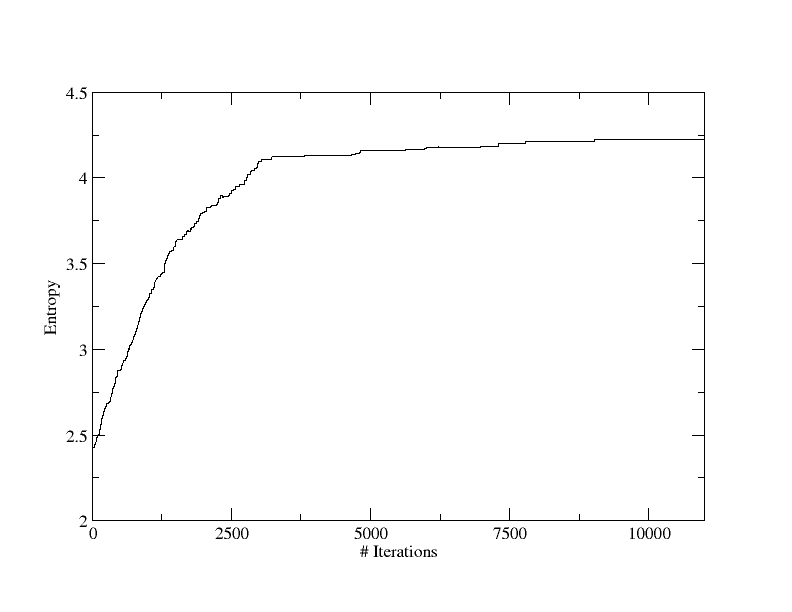 High Temperature
Low Temperature
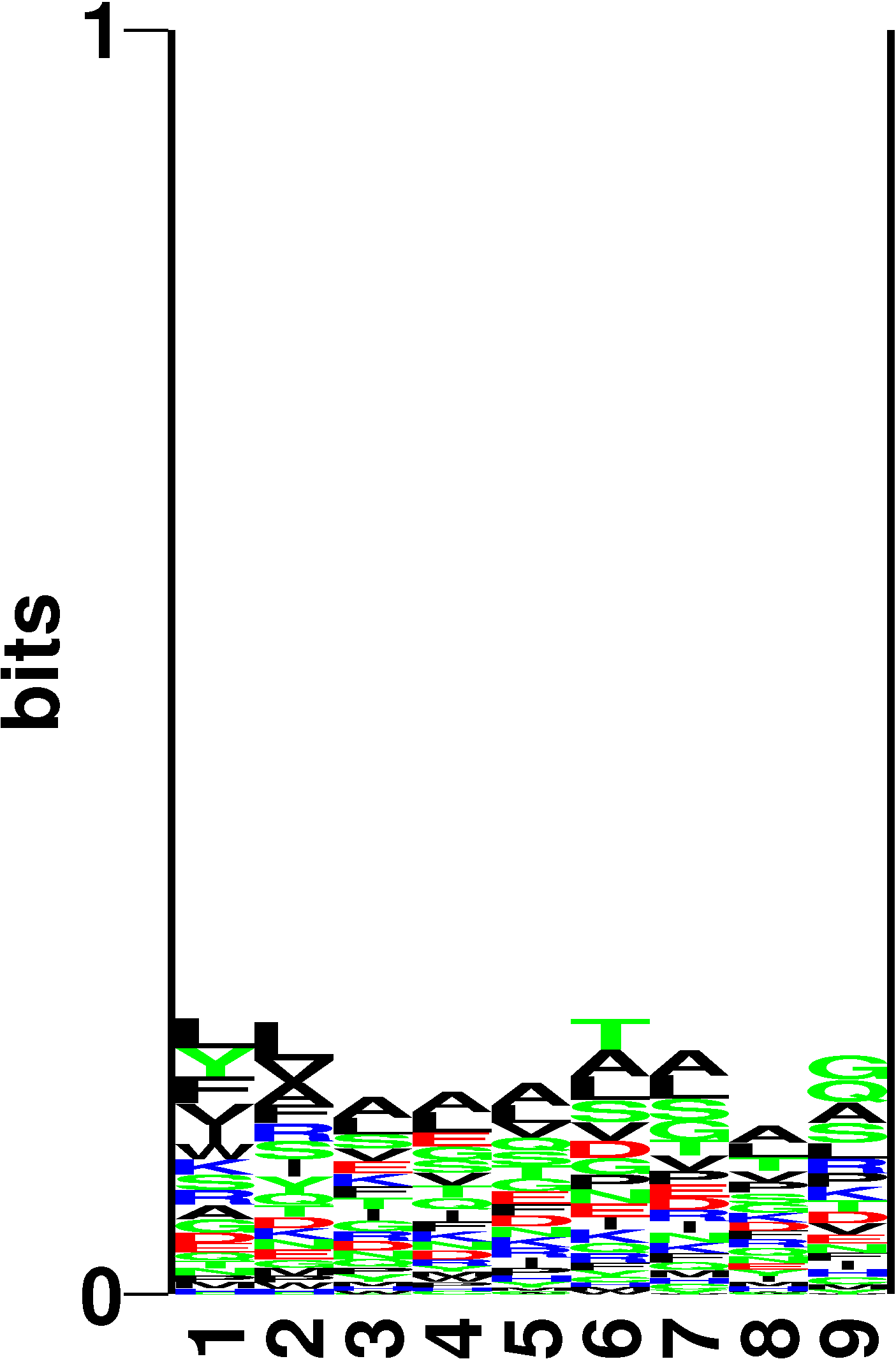 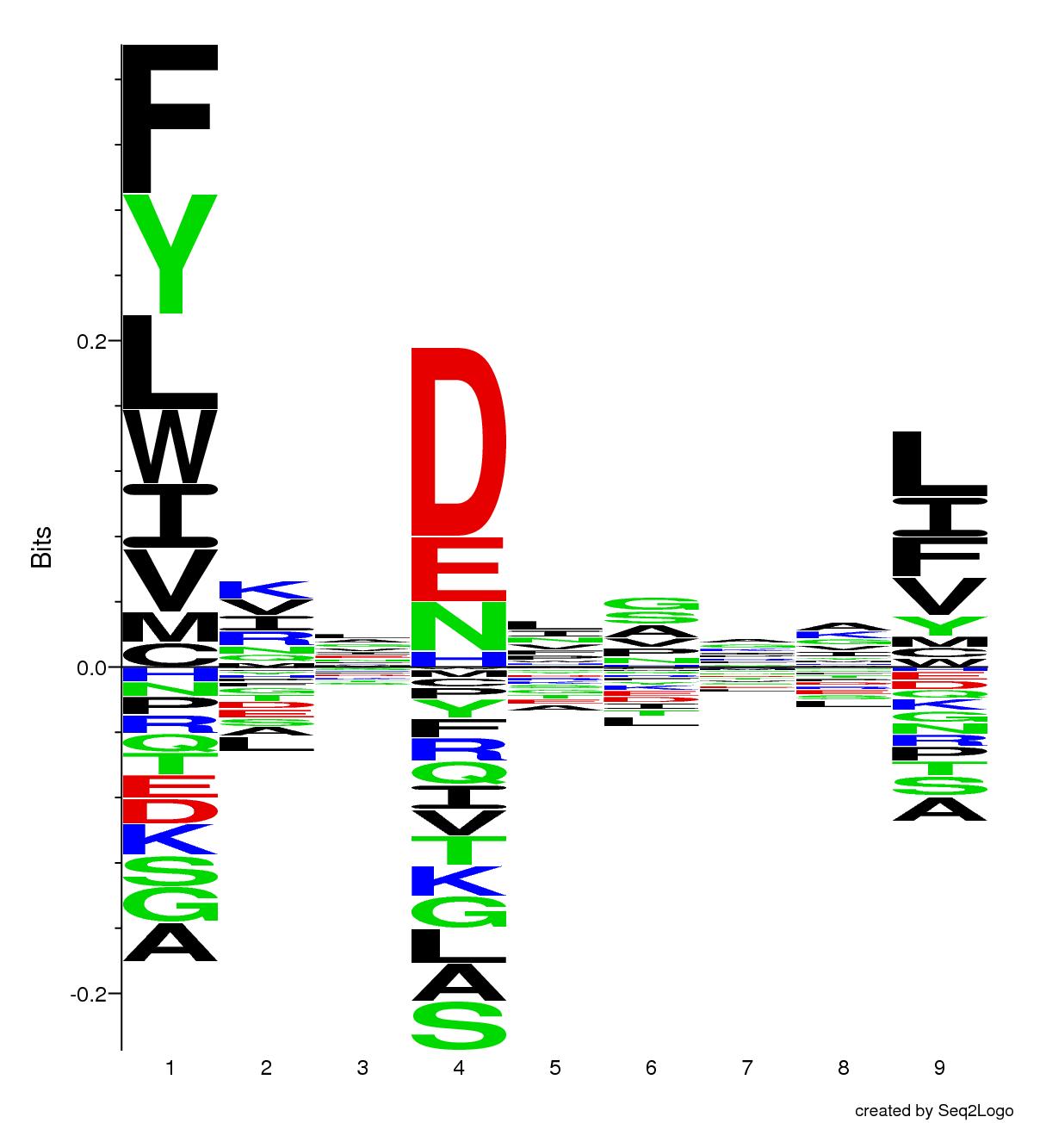 Gibbs sampler. Prediction accuracy
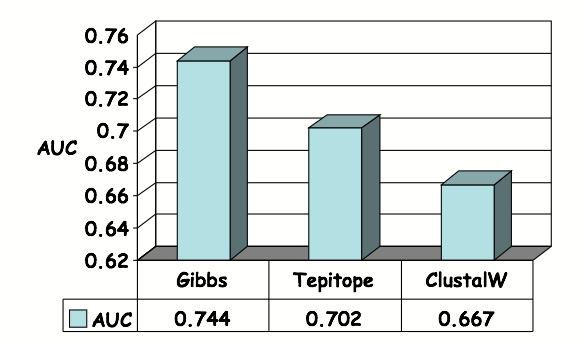 Next generation peptide-chip technology
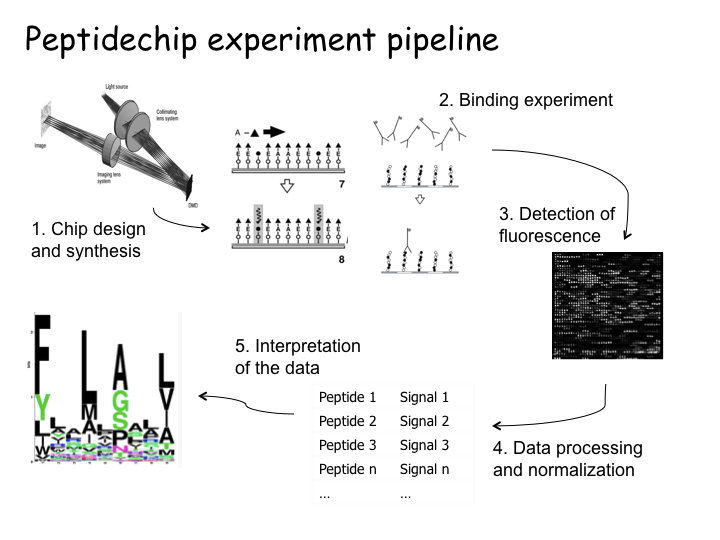 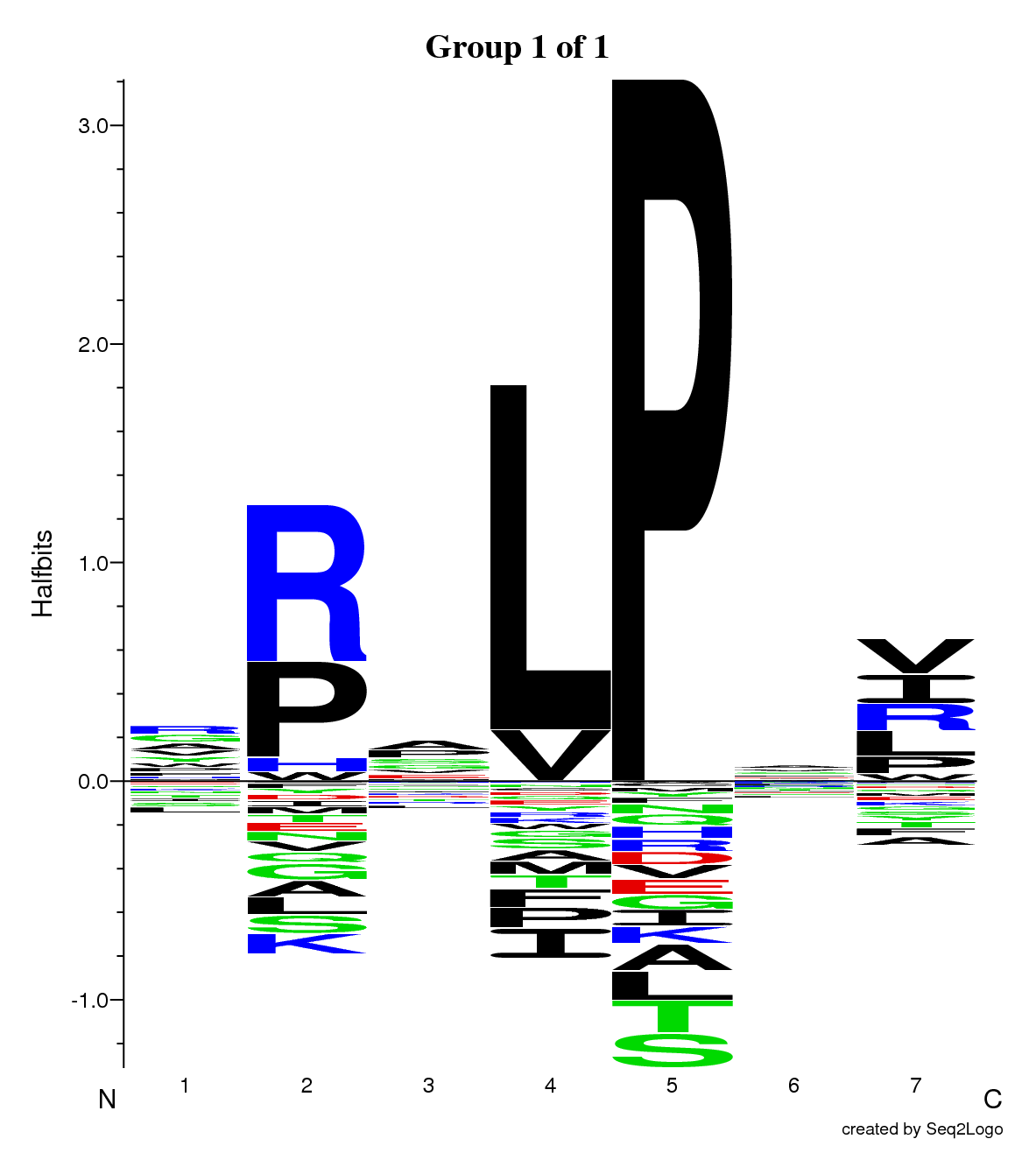 Identification of receptor binding motifs
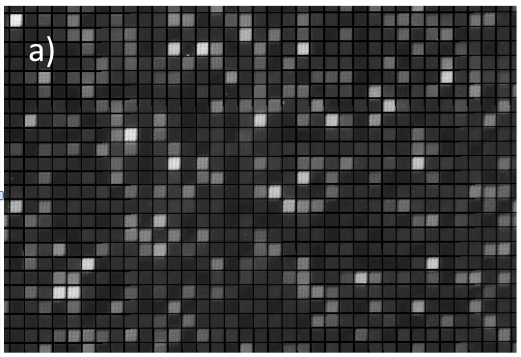 Data interpretation
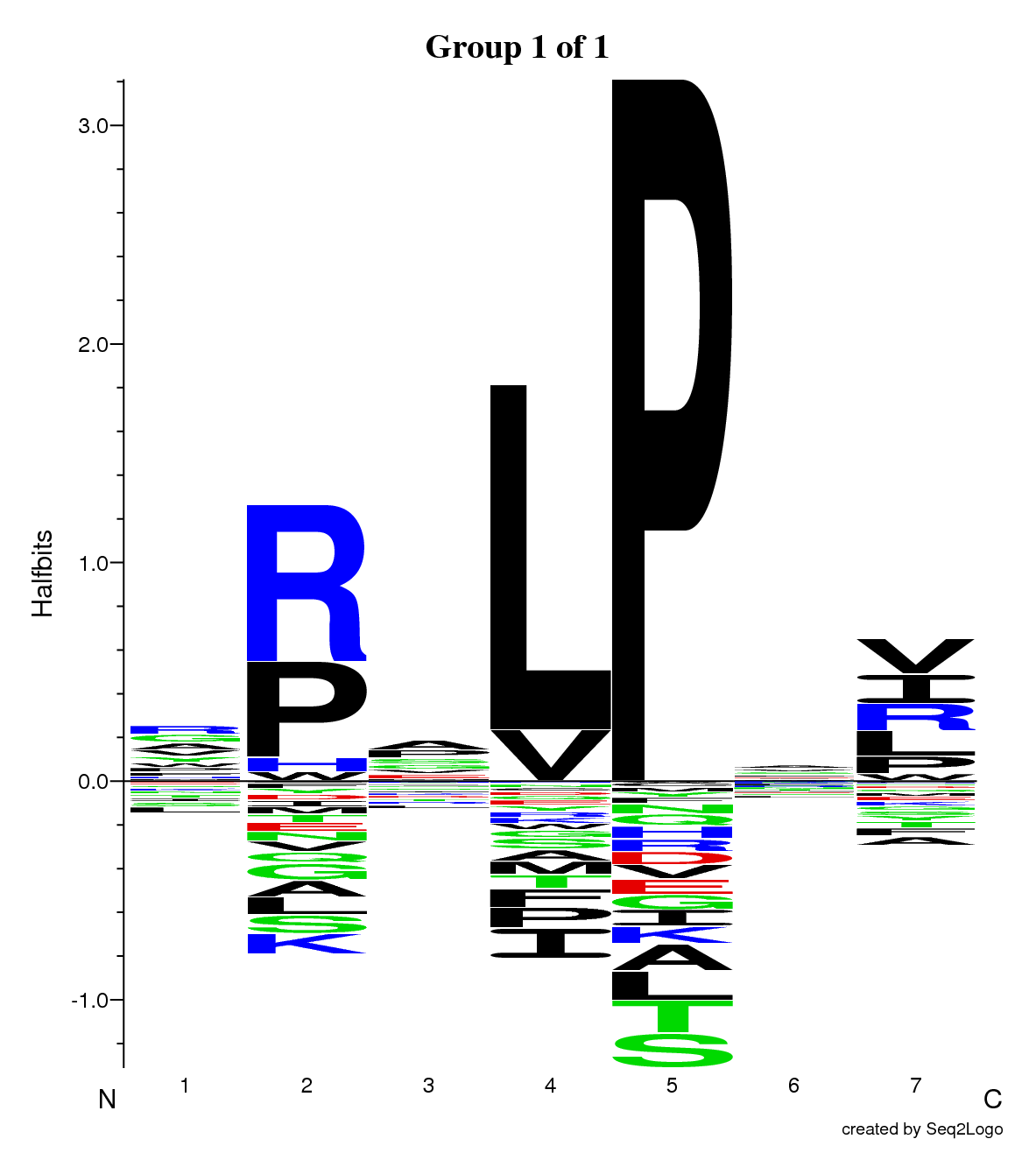 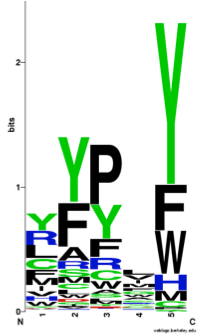 [Speaker Notes: EXPLAIN LOGOS]
Gibbs clustering (multiple specificities)
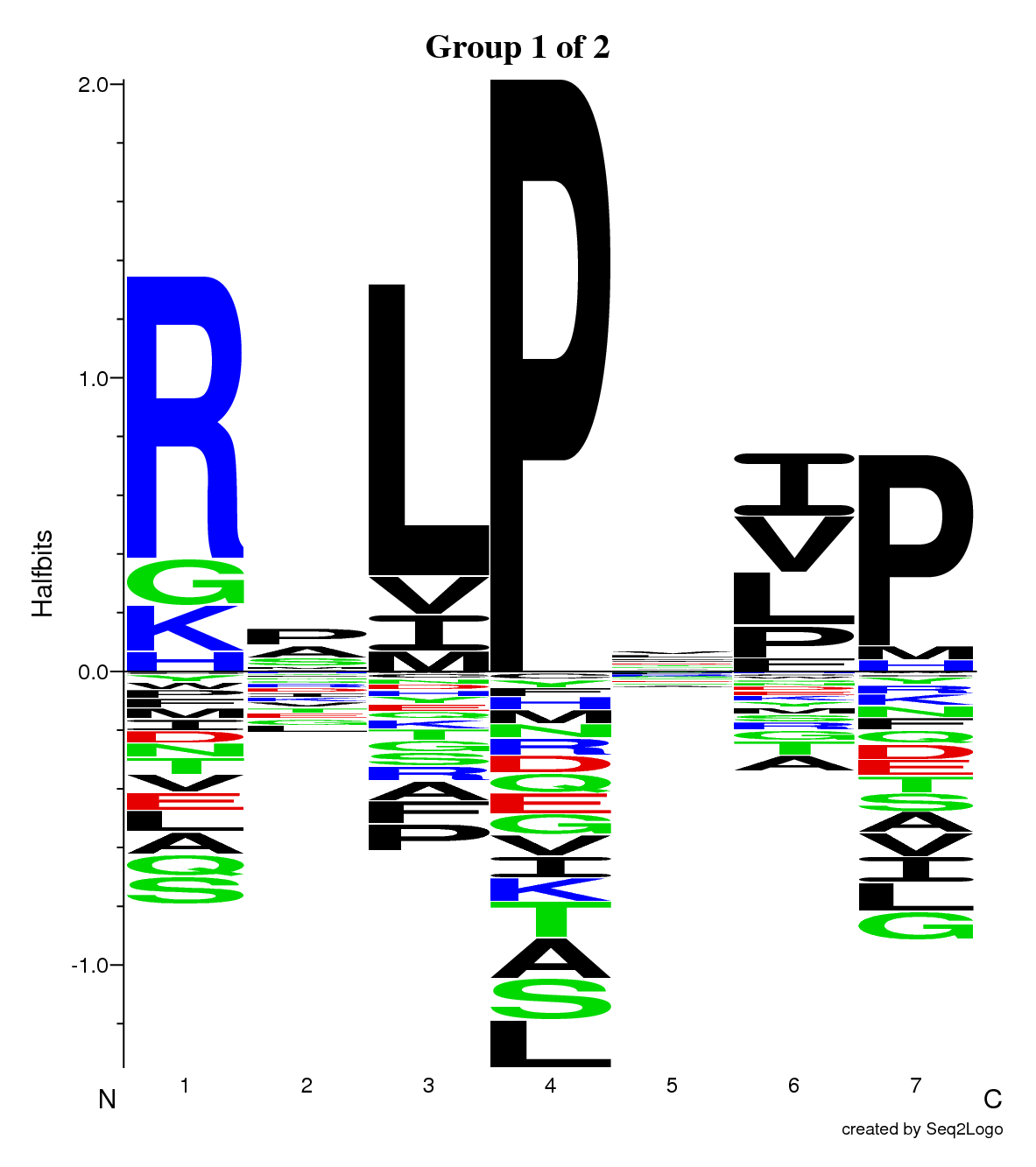 Multiple motifs!
Cluster 1
SLFIGLKGDIRESTV
DGEEEVQLIAAVPGK
VFRLKGGAPIKGVTF
SFSCIAIGIITLYLG
IDQVTIAGAKLRSLN
WIQKETLVTFKNPHAKKQDV
KMLLDNINTPEGIIP
ELLEFHYYLSSKLNK
LNKFISPKSVAGRFA
ESLHNPYPDYHWLRT
NKVKSLRILNTRRKL
MMGMFNMLSTVLGVS
AKSSPAYPSVLGQTI
RHLIFCHSKKKCDELAAK
----SLFIGLKGDIRESTV--
--DGEEEVQLIAAVPGK----
------VFRLKGGAPIKGVTF
---SFSCIAIGIITLYLG---
----IDQVTIAGAKLRSLN--
WIQKETLVTFKNPHAKKQDV-
------KMLLDNINTPEGIIP
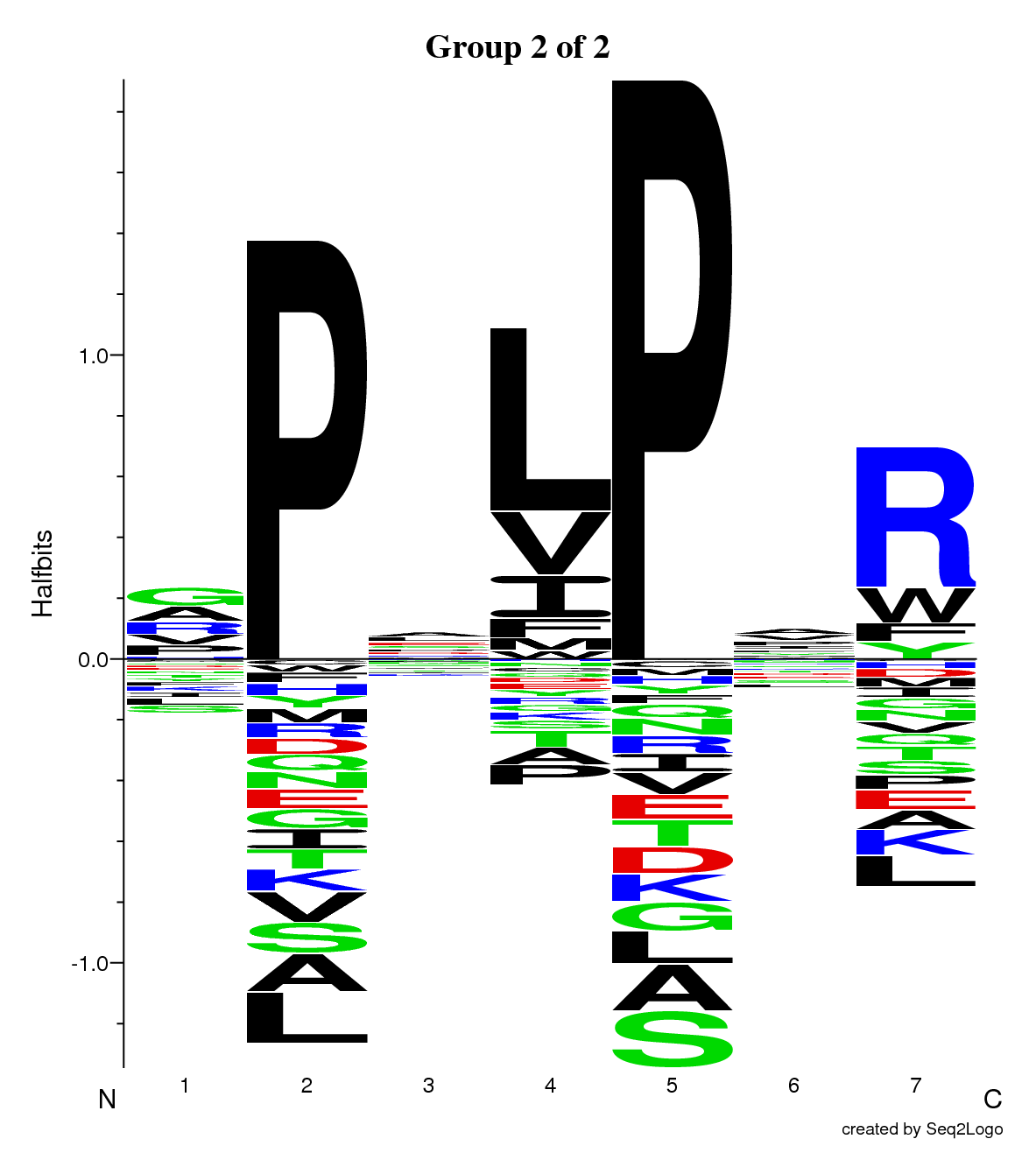 Cluster 2
--ELLEFHYYLSSKLNK----
------LNKFISPKSVAGRFA
ESLHNPYPDYHWLRT------
-NKVKSLRILNTRRKL-----
--MMGMFNMLSTVLGVS----
AKSSPAYPSVLGQTI------
--RHLIFCHSKKKCDELAAK-
Interpreting and benefitting from MS eluted ligand data sets
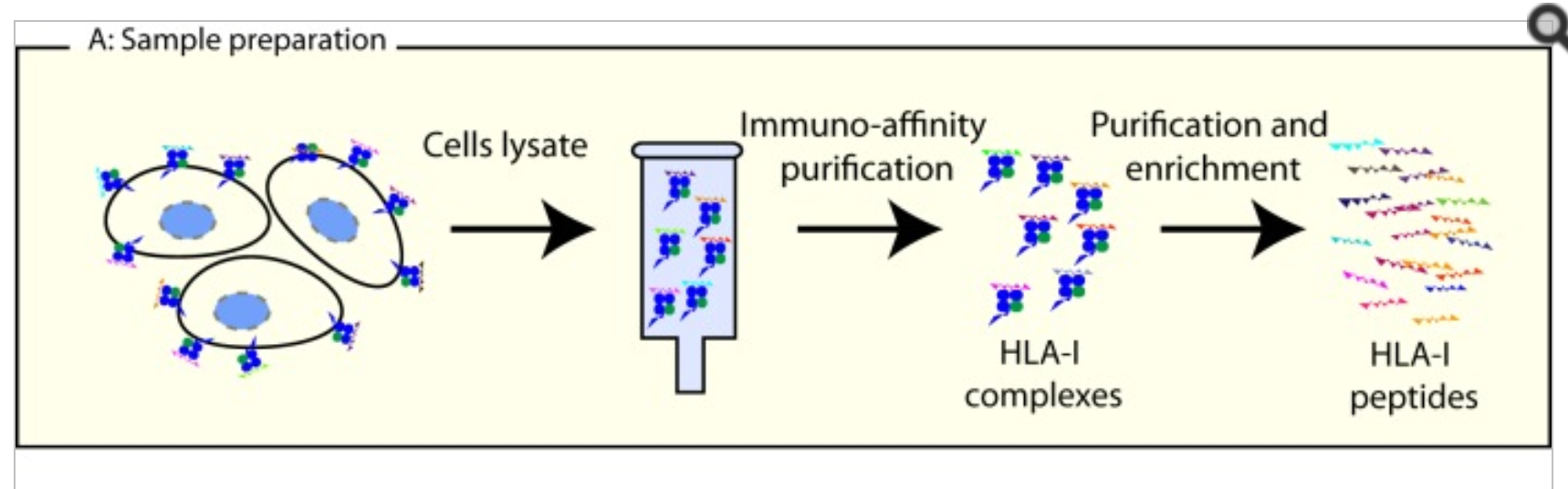 Michal Bassani-Sternberg et. al, MCP, 2015
Gibbs Cluster analysis
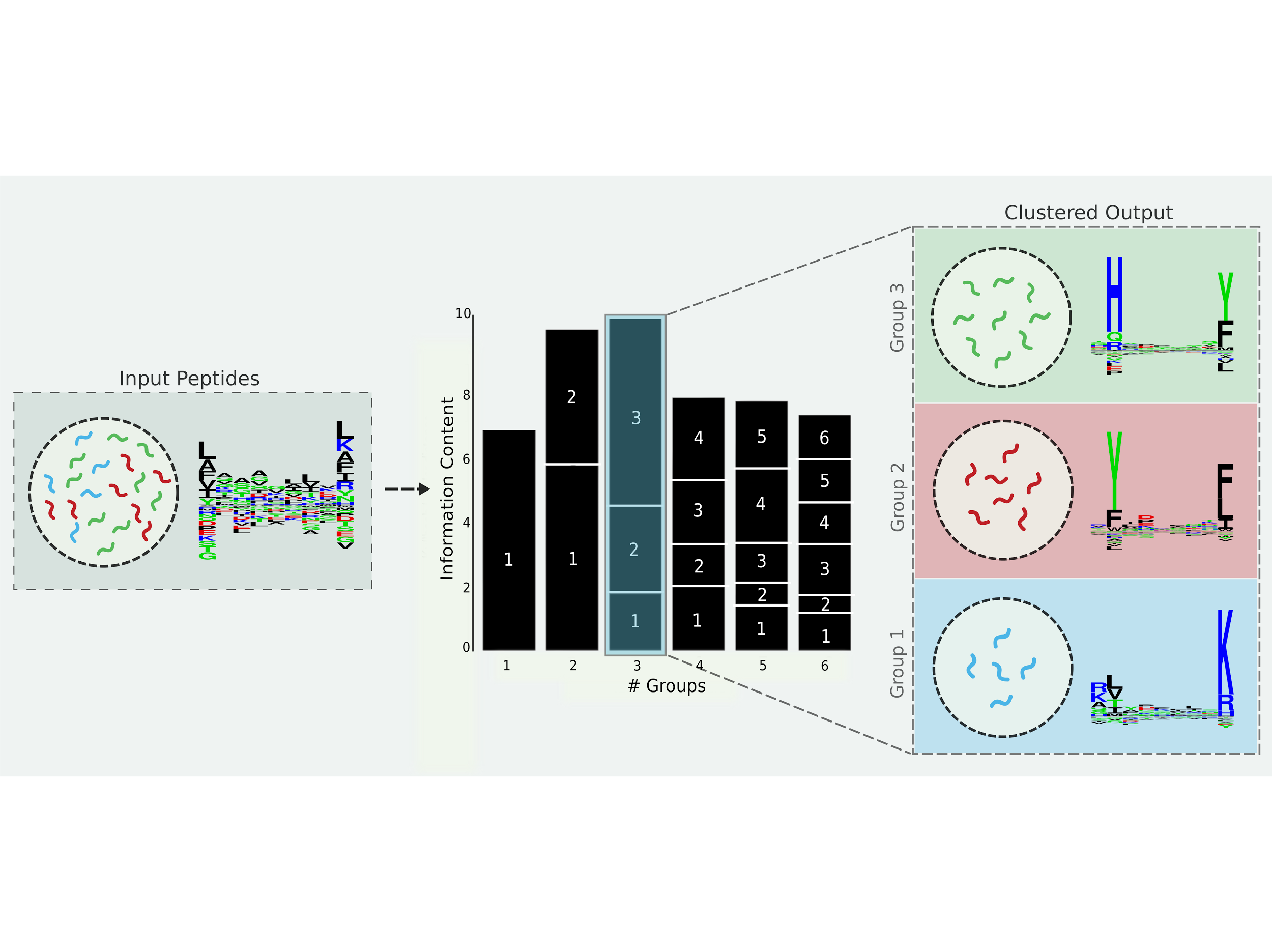 GibbsCluster, Andreatta, Alvarez, Nielsen, NAR, 2017
The algorithm
1. List of peptides
SLFIGLKGDIRESTV
DGEEEVQLIAAVPGK
VFRLKGGAPIKGVTF
SFSCIAIGIITLYLG
IDQVTIAGAKLRSLN
WIQKETLVTFKNPHAKKQDV
KMLLDNINTPEGIIP
ELLEFHYYLSSKLNK
LNKFISPKSVAGRFA
ESLHNPYPDYHWLRT
NKVKSLRILNTRRKL
MMGMFNMLSTVLGVS
AKSSPAYPSVLGQTI
RHLIFCHSKKKCDELAAK
The algorithm
1. List of peptides
2. create N
random groups
SLFIGLKGDIRESTV
DGEEEVQLIAAVPGK
VFRLKGGAPIKGVTF
SFSCIAIGIITLYLG
IDQVTIAGAKLRSLN
WIQKETLVTFKNPHAKKQDV
KMLLDNINTPEGIIP
ELLEFHYYLSSKLNK
LNKFISPKSVAGRFA
ESLHNPYPDYHWLRT
NKVKSLRILNTRRKL
MMGMFNMLSTVLGVS
AKSSPAYPSVLGQTI
RHLIFCHSKKKCDELAAK
g1
g2
gN
----IDQVTIAGAKLRSLN-
WIQKETLVTFKNPHAKKQDV
--ELLEFHYYLSSKLNK---
--MMGMFNMLSTVLGVS---
---AKSSPAYPSVLGQTI--
-SLFIGLKGDIRESTV--
---SFSCIAIGIITLYLG
KMLLDNINTPEGIIP---
-LNKYVHGTWRSILP---
--NKVKSLRILNTRRKL-
---ESLHNPYPDYHWLRT-
RHLIFCHSKKKCDELAAK-
----VFRLKGGAPIKGVTF
--LNKFISPKSVAGRFA--
DGEEEVQLIAAVPGK----
3
Simple shift
Remove peptide
The algorithm
1. List of peptides
2. create N
random groups
SLFIGLKGDIRESTV
DGEEEVQLIAAVPGK
VFRLKGGAPIKGVTF
SFSCIAIGIITLYLG
IDQVTIAGAKLRSLN
WIQKETLVTFKNPHAKKQDV
KMLLDNINTPEGIIP
ELLEFHYYLSSKLNK
LNKFISPKSVAGRFA
ESLHNPYPDYHWLRT
NKVKSLRILNTRRKL
MMGMFNMLSTVLGVS
AKSSPAYPSVLGQTI
RHLIFCHSKKKCDELAAK
g1
g2
gN
----IDQVTIAGAKLRSLN-
WIQKETLVTFKNPHAKKQDV
--ELLEFHYYLSSKLNK---
--MMGMFNMLSTVLGVS---
---AKSSPAYPSVLGQTI--
-SLFIGLKGDIRESTV--
---SFSCIAIGIITLYLG
KMLLDNINTPEGIIP---
-LNKYVHGTWRSILP---
--NKVKSLRILNTRRKL-
---ESLHNPYPDYHWLRT-
RHLIFCHSKKKCDELAAK-
----VFRLKGGAPIKGVTF
--LNKFISPKSVAGRFA--
DGEEEVQLIAAVPGK----
3. Finding the optimal configuration (the MC moves)
3
MMGMFNMLSTVLGVS
The algorithm
1. List of peptides
2. create N
random groups
SLFIGLKGDIRESTV
DGEEEVQLIAAVPGK
VFRLKGGAPIKGVTF
SFSCIAIGIITLYLG
IDQVTIAGAKLRSLN
WIQKETLVTFKNPHAKKQDV
KMLLDNINTPEGIIP
ELLEFHYYLSSKLNK
LNKFISPKSVAGRFA
ESLHNPYPDYHWLRT
NKVKSLRILNTRRKL
MMGMFNMLSTVLGVS
AKSSPAYPSVLGQTI
RHLIFCHSKKKCDELAAK
g1
g2
gN
----IDQVTIAGAKLRSLN-
WIQKETLVTFKNPHAKKQDV
--ELLEFHYYLSSKLNK---
---AKSSPAYPSVLGQTI--
-SLFIGLKGDIRESTV--
---SFSCIAIGIITLYLG
KMLLDNINTPEGIIP---
-LNKYVHGTWRSILP---
--NKVKSLRILNTRRKL-
---ESLHNPYPDYHWLRT-
RHLIFCHSKKKCDELAAK-
----VFRLKGGAPIKGVTF
--LNKFISPKSVAGRFA--
DGEEEVQLIAAVPGK----
3. Finding the optimal configuration (the MC moves)
MMGMFNMLSTVLGVS
5. Score new core to log-odds matrices
4. Random shift of the core
MMGMFNMLSTVLGVS
6. Accept or reject move
The algorithm
1. List of peptides
2. create N
random groups
SLFIGLKGDIRESTV
DGEEEVQLIAAVPGK
VFRLKGGAPIKGVTF
SFSCIAIGIITLYLG
IDQVTIAGAKLRSLN
WIQKETLVTFKNPHAKKQDV
KMLLDNINTPEGIIP
ELLEFHYYLSSKLNK
LNKFISPKSVAGRFA
ESLHNPYPDYHWLRT
NKVKSLRILNTRRKL
MMGMFNMLSTVLGVS
AKSSPAYPSVLGQTI
RHLIFCHSKKKCDELAAK
g1
g2
gN
----IDQVTIAGAKLRSLN-
WIQKETLVTFKNPHAKKQDV
--ELLEFHYYLSSKLNK---
--MMGMFNMLSTVLGVS---
---AKSSPAYPSVLGQTI--
-SLFIGLKGDIRESTV--
---SFSCIAIGIITLYLG
KMLLDNINTPEGIIP---
-LNKYVHGTWRSILP---
--NKVKSLRILNTRRKL-
---ESLHNPYPDYHWLRT-
RHLIFCHSKKKCDELAAK-
----VFRLKGGAPIKGVTF
--LNKFISPKSVAGRFA--
DGEEEVQLIAAVPGK----
3
Simple shift
Remove peptide
MMGMFNMLSTVLGVS
The algorithm
1. List of peptides
2. create N
random groups
SLFIGLKGDIRESTV
DGEEEVQLIAAVPGK
VFRLKGGAPIKGVTF
SFSCIAIGIITLYLG
IDQVTIAGAKLRSLN
WIQKETLVTFKNPHAKKQDV
KMLLDNINTPEGIIP
ELLEFHYYLSSKLNK
LNKFISPKSVAGRFA
ESLHNPYPDYHWLRT
NKVKSLRILNTRRKL
MMGMFNMLSTVLGVS
AKSSPAYPSVLGQTI
RHLIFCHSKKKCDELAAK
g1
g2
gN
----IDQVTIAGAKLRSLN-
WIQKETLVTFKNPHAKKQDV
--ELLEFHYYLSSKLNK---
---AKSSPAYPSVLGQTI--
-SLFIGLKGDIRESTV--
---SFSCIAIGIITLYLG
KMLLDNINTPEGIIP---
-LNKYVHGTWRSILP---
--NKVKSLRILNTRRKL-
---ESLHNPYPDYHWLRT-
RHLIFCHSKKKCDELAAK-
----VFRLKGGAPIKGVTF
--LNKFISPKSVAGRFA--
DGEEEVQLIAAVPGK----
3
Simple shift
Remove peptide
MMGMFNMLSTVLGVS
4b. Random shift of the core
MMGMFNMLSTVLGVS
The algorithm
1. List of peptides
2. create N
random groups
SLFIGLKGDIRESTV
DGEEEVQLIAAVPGK
VFRLKGGAPIKGVTF
SFSCIAIGIITLYLG
IDQVTIAGAKLRSLN
WIQKETLVTFKNPHAKKQDV
KMLLDNINTPEGIIP
ELLEFHYYLSSKLNK
LNKFISPKSVAGRFA
ESLHNPYPDYHWLRT
NKVKSLRILNTRRKL
MMGMFNMLSTVLGVS
AKSSPAYPSVLGQTI
RHLIFCHSKKKCDELAAK
g1
g2
gN
----IDQVTIAGAKLRSLN-
WIQKETLVTFKNPHAKKQDV
--ELLEFHYYLSSKLNK---
---AKSSPAYPSVLGQTI--
-SLFIGLKGDIRESTV--
---SFSCIAIGIITLYLG
KMLLDNINTPEGIIP---
-LNKYVHGTWRSILP---
--NKVKSLRILNTRRKL-
---ESLHNPYPDYHWLRT-
RHLIFCHSKKKCDELAAK-
----VFRLKGGAPIKGVTF
--LNKFISPKSVAGRFA--
DGEEEVQLIAAVPGK----
3
Simple shift
Remove peptide
MMGMFNMLSTVLGVS
5b. Score new core to all log-odds matrices
4b. Random shift of the core
MMGMFNMLSTVLGVS
E1
E3
E2
The algorithm
1. List of peptides
2. create N
random groups
SLFIGLKGDIRESTV
DGEEEVQLIAAVPGK
VFRLKGGAPIKGVTF
SFSCIAIGIITLYLG
IDQVTIAGAKLRSLN
WIQKETLVTFKNPHAKKQDV
KMLLDNINTPEGIIP
ELLEFHYYLSSKLNK
LNKFISPKSVAGRFA
ESLHNPYPDYHWLRT
NKVKSLRILNTRRKL
MMGMFNMLSTVLGVS
AKSSPAYPSVLGQTI
RHLIFCHSKKKCDELAAK
g1
g2
gN
----IDQVTIAGAKLRSLN-
WIQKETLVTFKNPHAKKQDV
--ELLEFHYYLSSKLNK---
---AKSSPAYPSVLGQTI--
-SLFIGLKGDIRESTV--
---SFSCIAIGIITLYLG
KMLLDNINTPEGIIP---
-LNKYVHGTWRSILP---
--NKVKSLRILNTRRKL-
---ESLHNPYPDYHWLRT-
RHLIFCHSKKKCDELAAK-
----VFRLKGGAPIKGVTF
--LNKFISPKSVAGRFA--
DGEEEVQLIAAVPGK----
-MMGMFNMLSTVLGVS---
3
Simple shift
Remove peptide
MMGMFNMLSTVLGVS
5b. Score new core to all log-odds matrices
4b. Random shift of the core
MMGMFNMLSTVLGVS
6b. Accept or reject move
E1
E3
E2
The scoring function
-SLFIGLKGDIRESTV--
---SFSCIAIGIITLYLG
KMLLDNINTPEGIIP---
-LNKYVHGTWRSILP---
--NKVKSLRILNTRRKL-
-SLFIGLKGDIRESTV--
-SFSCIAIGIITLYLG--
KMLLDNINTPEGIIP---
-LNKYVHGTWRSILP---
--NKVKSLRILNTRRKL-
Avoid small specialized clusters (s = 10)
Maximize intra cluster similarity whilst minimize inter cluster similarity
P = Probability of accepting the move
A mixture of 500 9mer peptides. How many motifs?
A mixture of 500 9mer peptides. How many motifs?
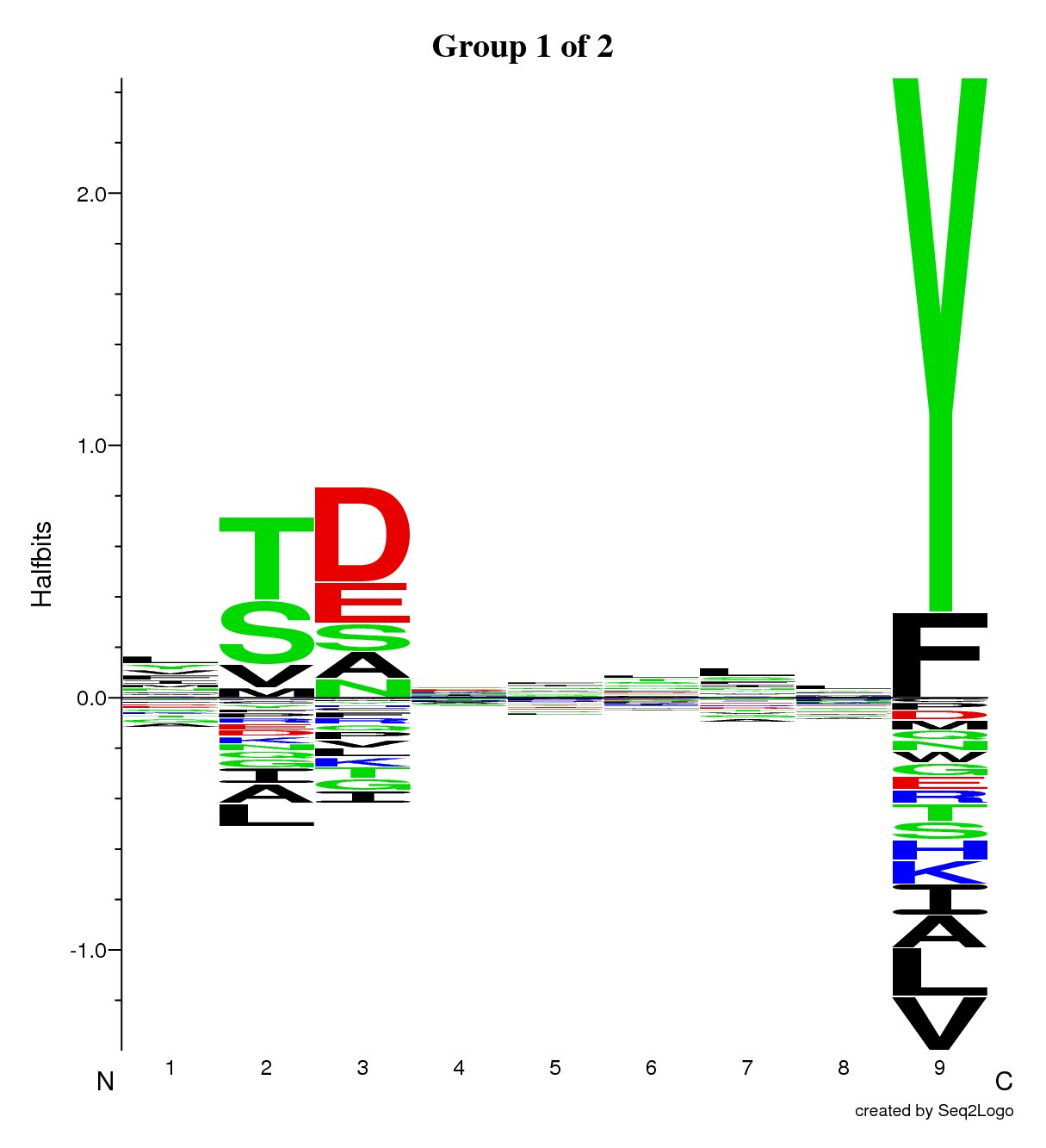 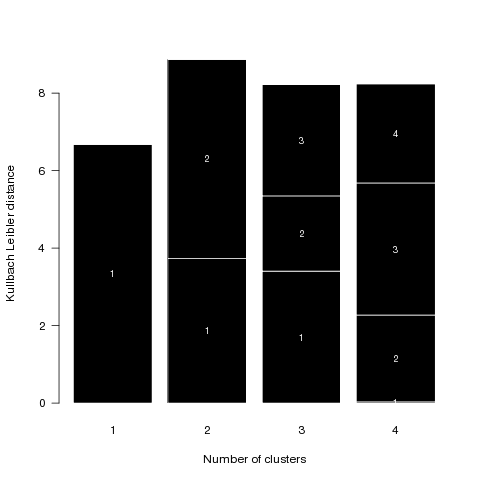 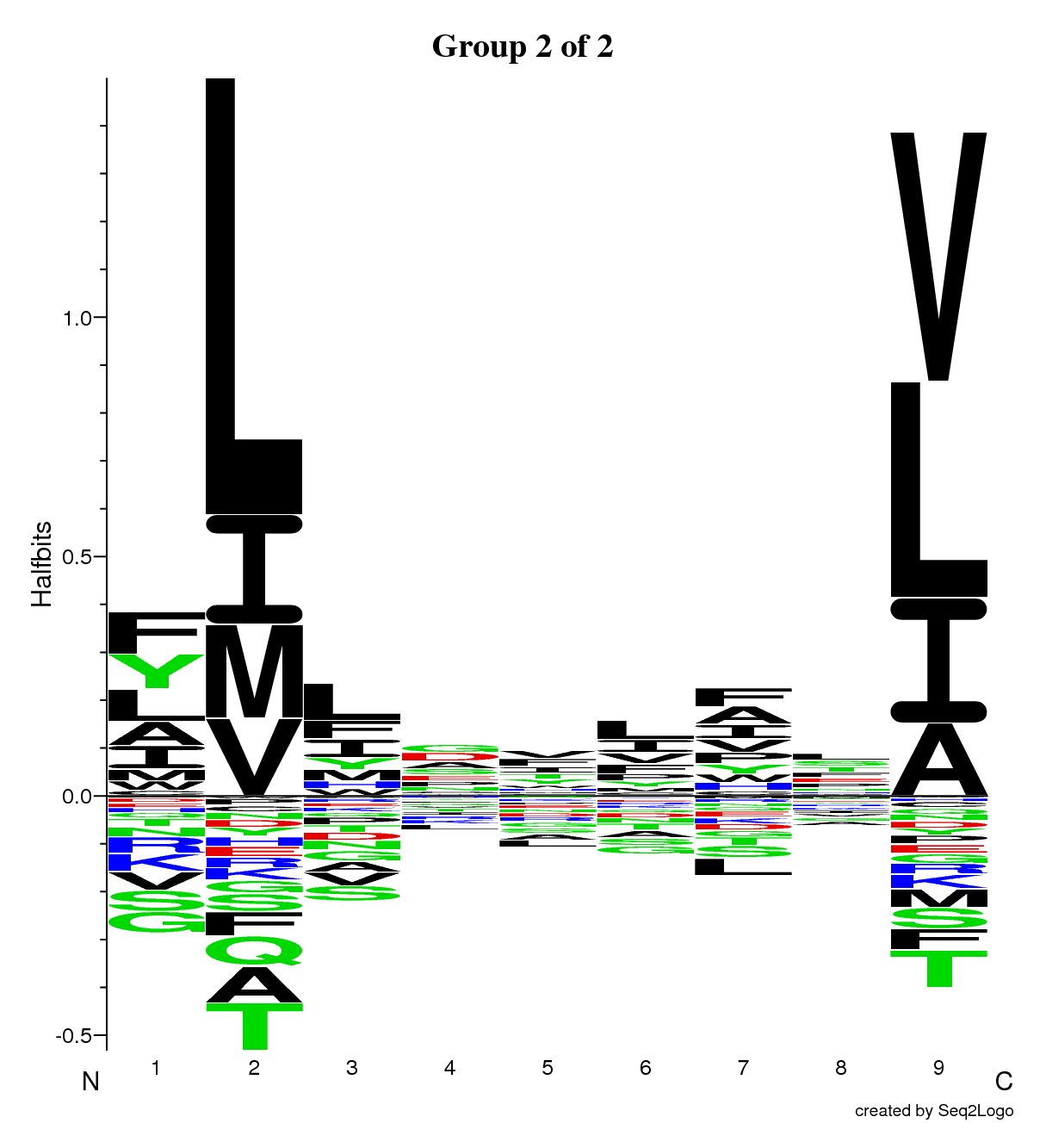 Two MHC class I alleles: HLA-A*0101 and HLA-B*4402
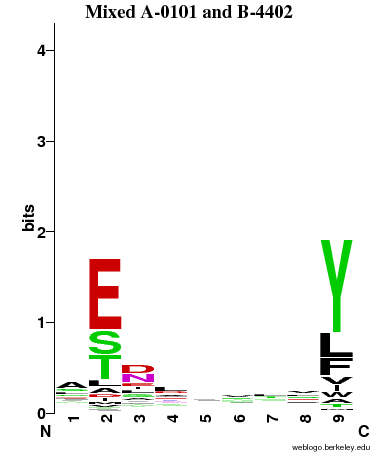 Mixture of 100 binders for the two alleles
ATDKAAAAY	A*0101
EVDQTKIQY	A*0101
AETGSQGVY	B*4402
ITDITKYLY	A*0101
AEMKTDAAT	B*4402
FEIKSAKKF	B*4402
LSEMLNKEY	A*0101
GELDRWEKI	B*4402
LTDSSTLLV	A*0101
FTIDFKLKY	A*0101
TTTIKPVSY	A*0101
EEKAFSPEV	B*4402
AENLWVPVY	B*4402
Two MHC class I alleles: HLA-A*0101 and HLA-B*4402
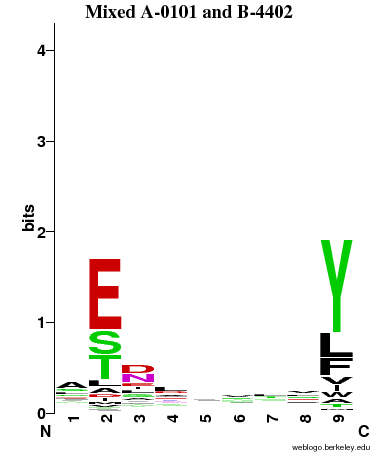 Mixed
A0101
B4402
G 1
G 2
Two MHC class I alleles: HLA-A*0101 and HLA-B*4402
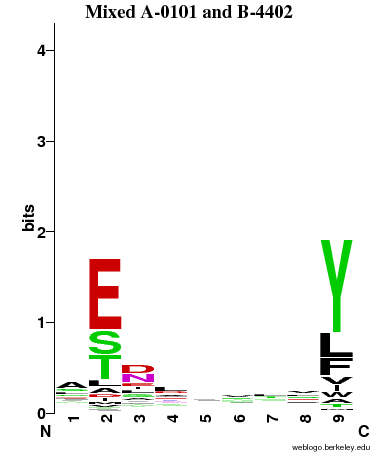 Mixed
A0101
B4402
G 1
G 2
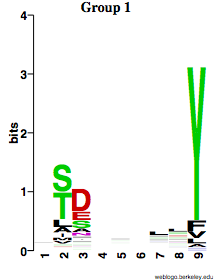 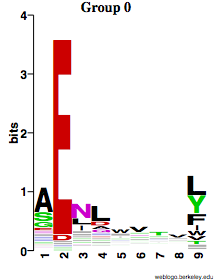 Resolved
Five MHC class I alleles
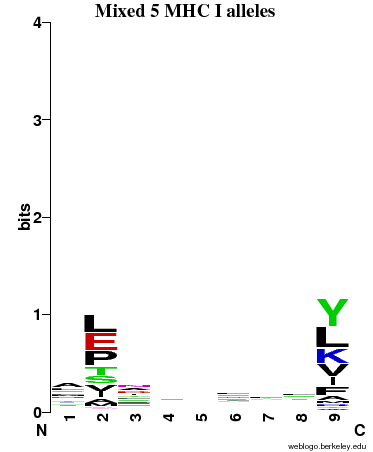 A0101
A0201
A0301
B0702
B4402
G 0
G 1
G 2
G 3
G 4
Five MHC class I alleles
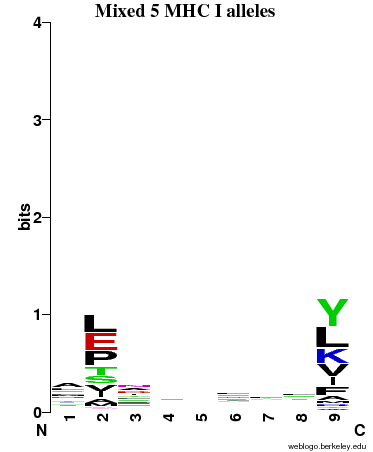 A0101
A0201
A0301
B0702
B4402
G 0
G 1
G 2
G 3
G 4
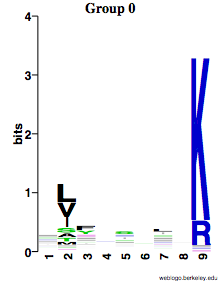 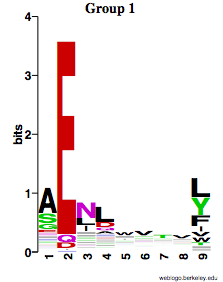 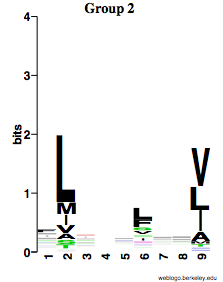 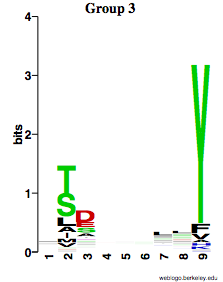 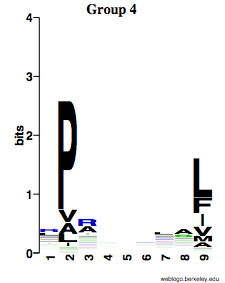 HLA-A0301
97%
HLA-B4402
94%
HLA-B0702
92%
HLA-A0101
80%
HLA-A0201
89%
The right number of specificities
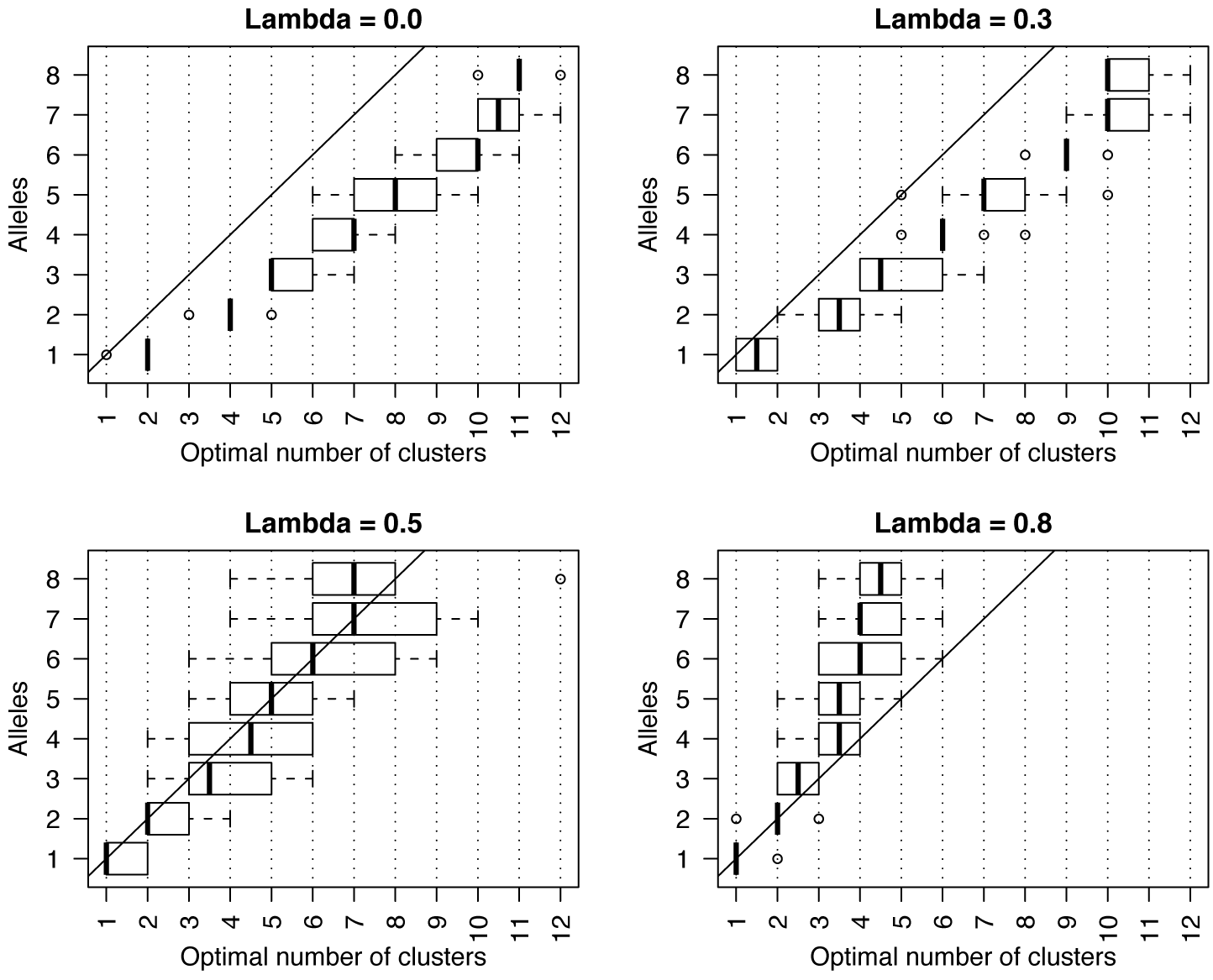 How many motifs?
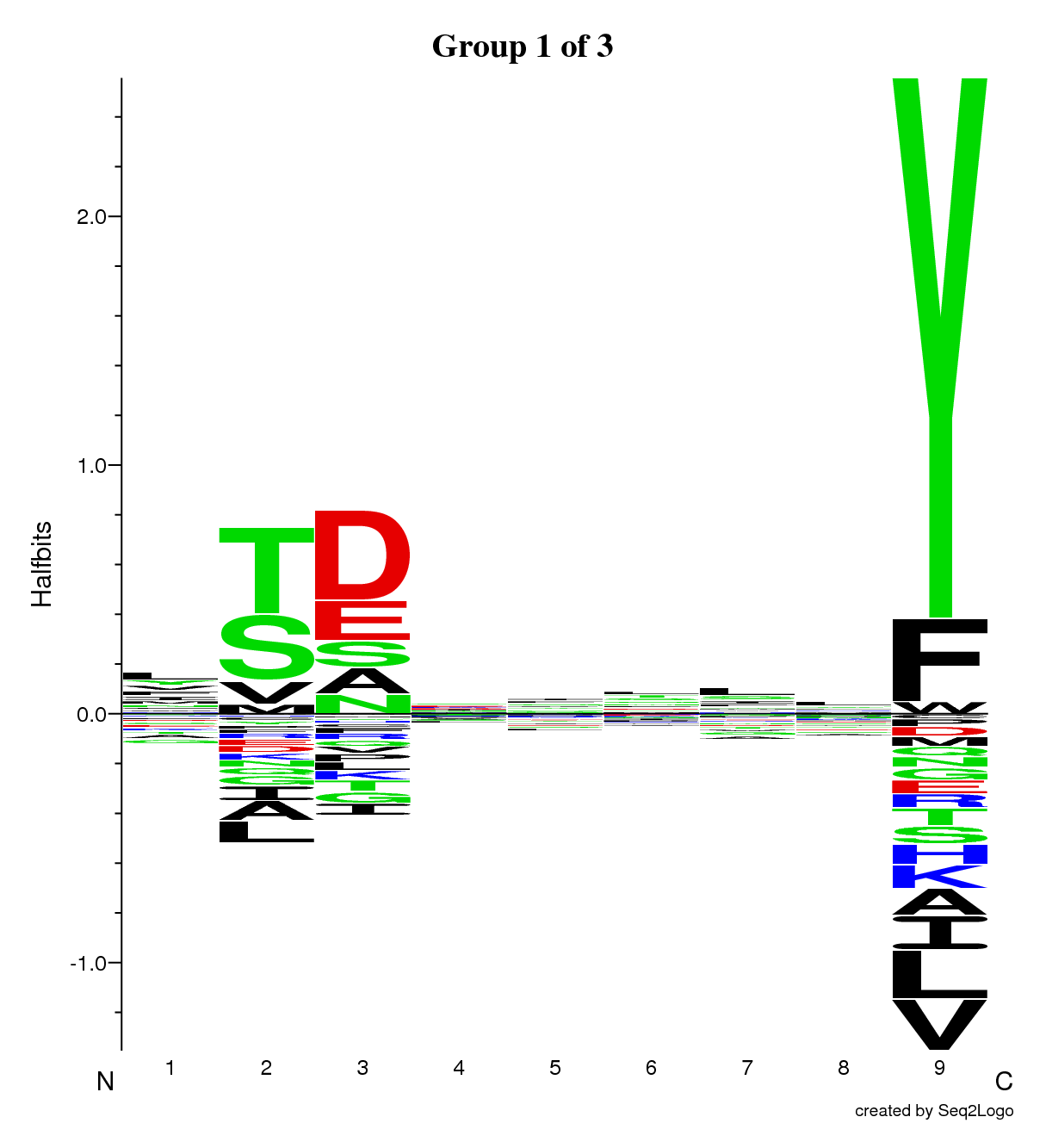 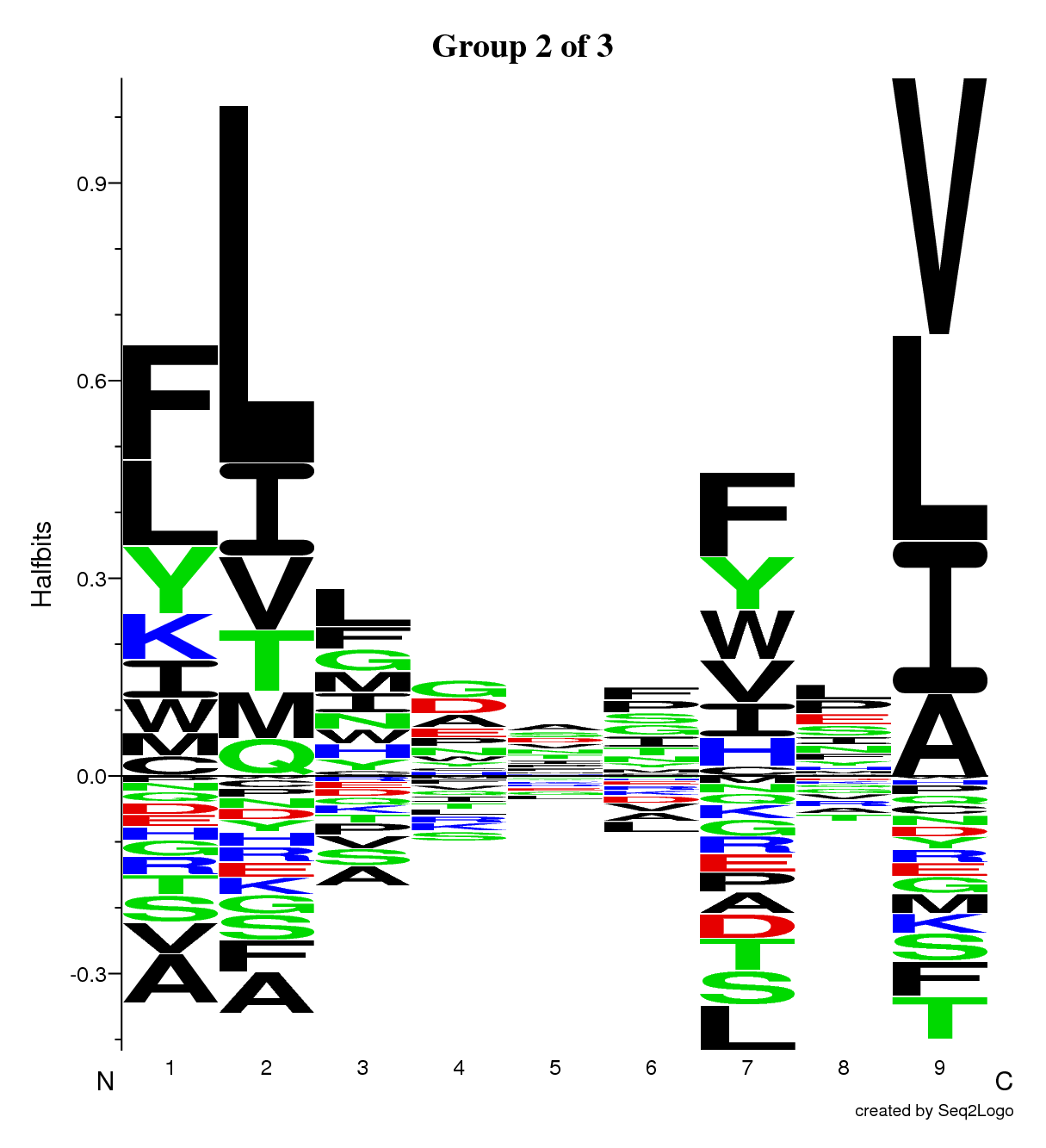 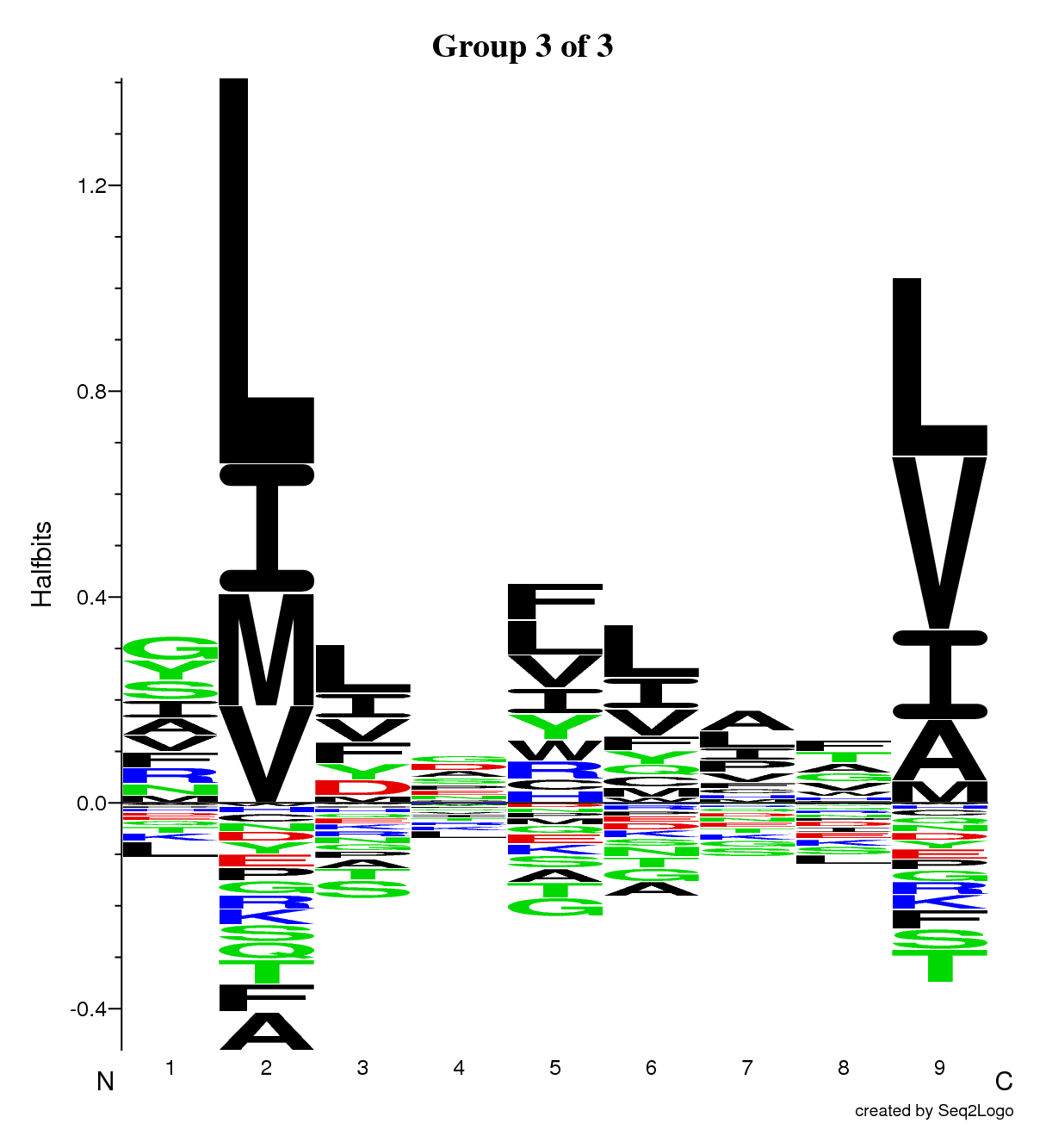 l=0
How many motifs?
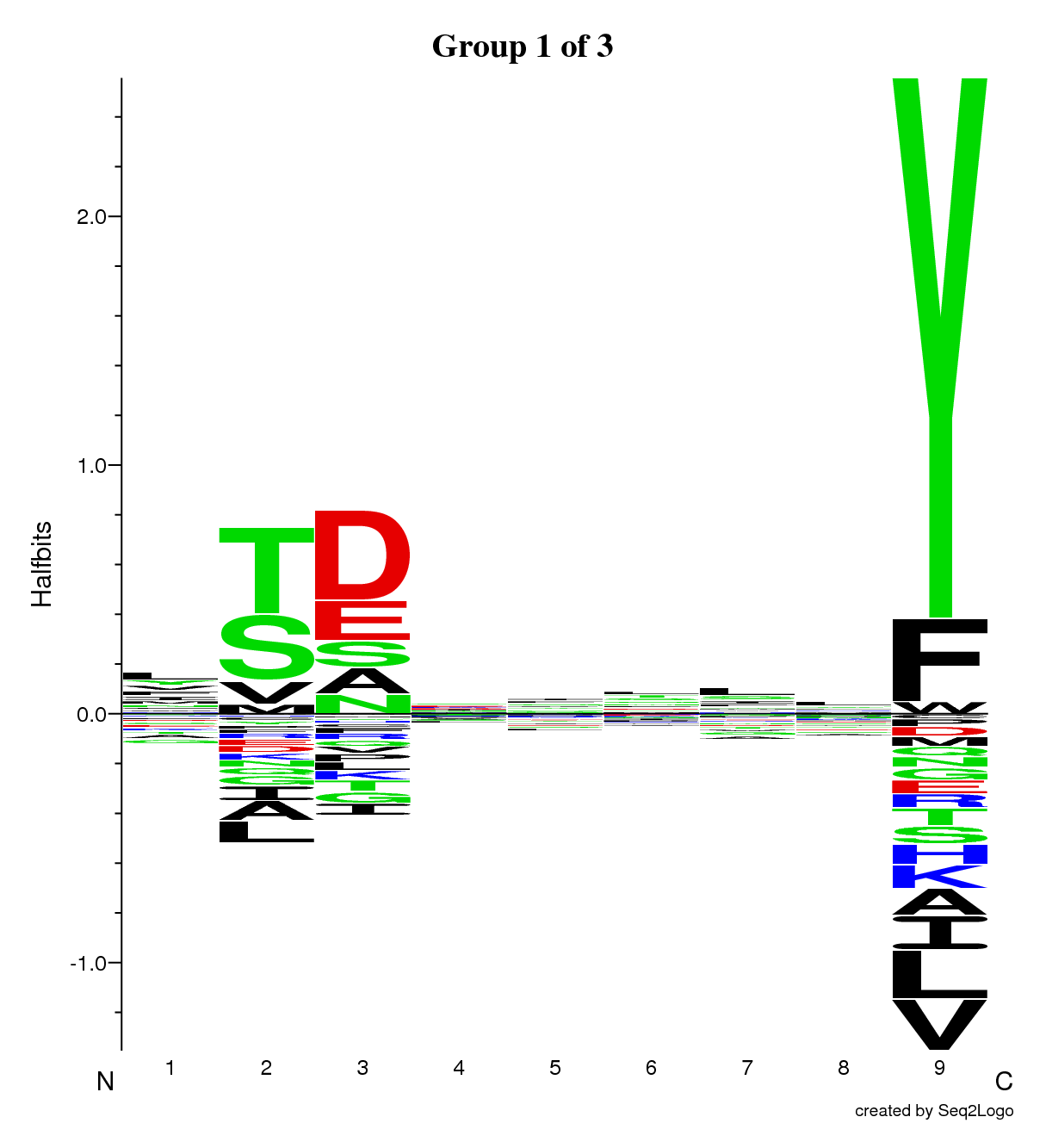 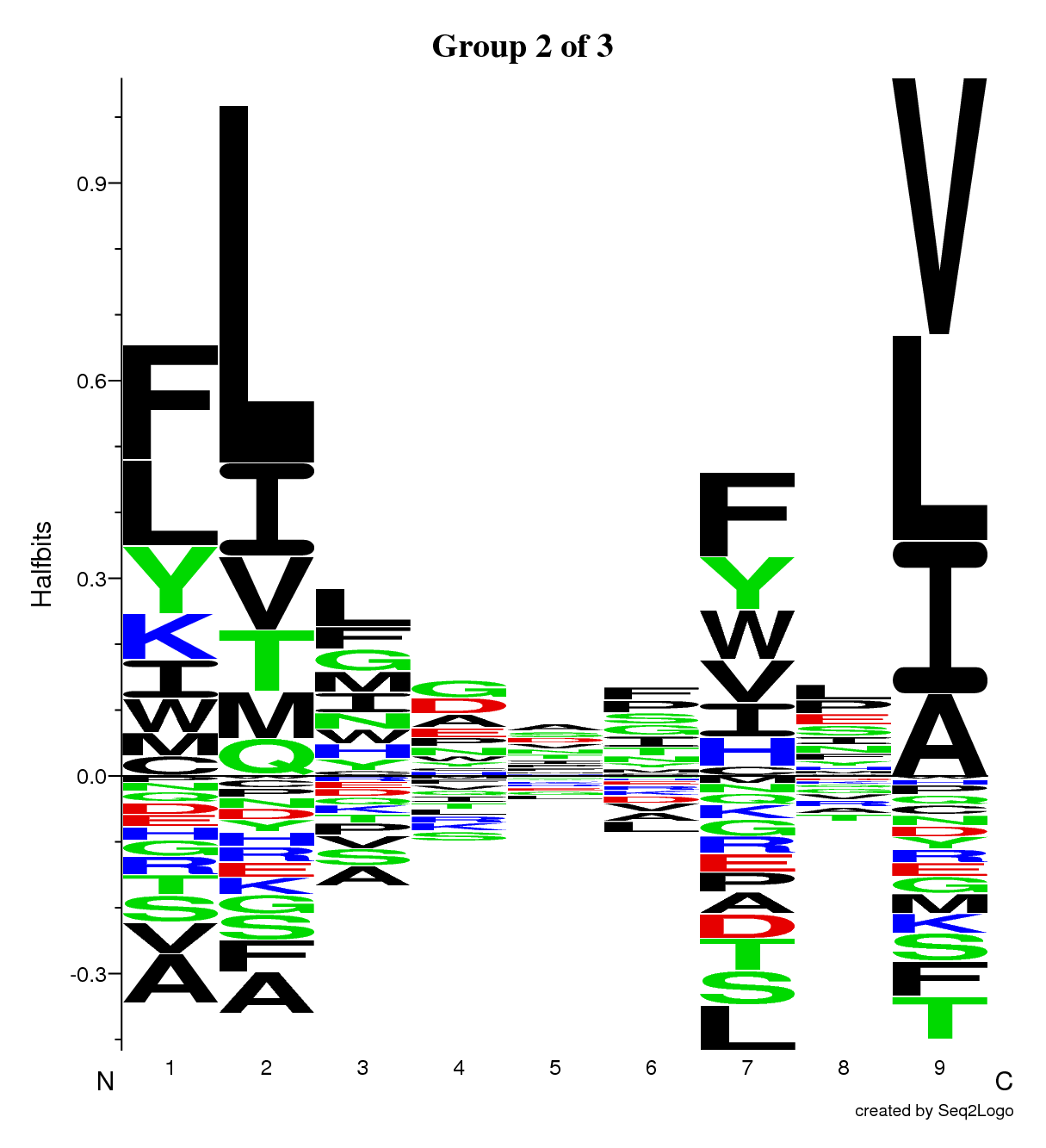 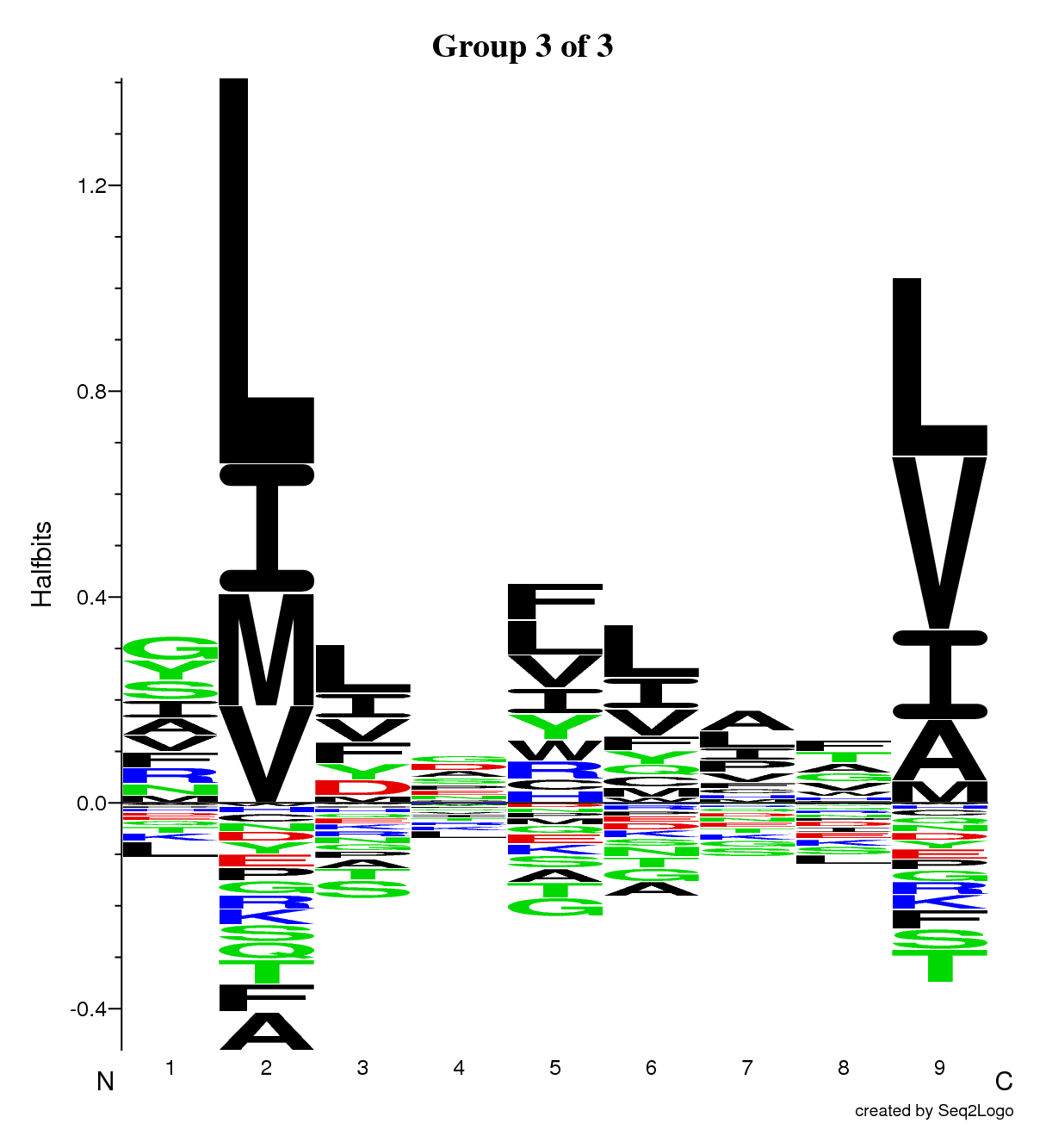 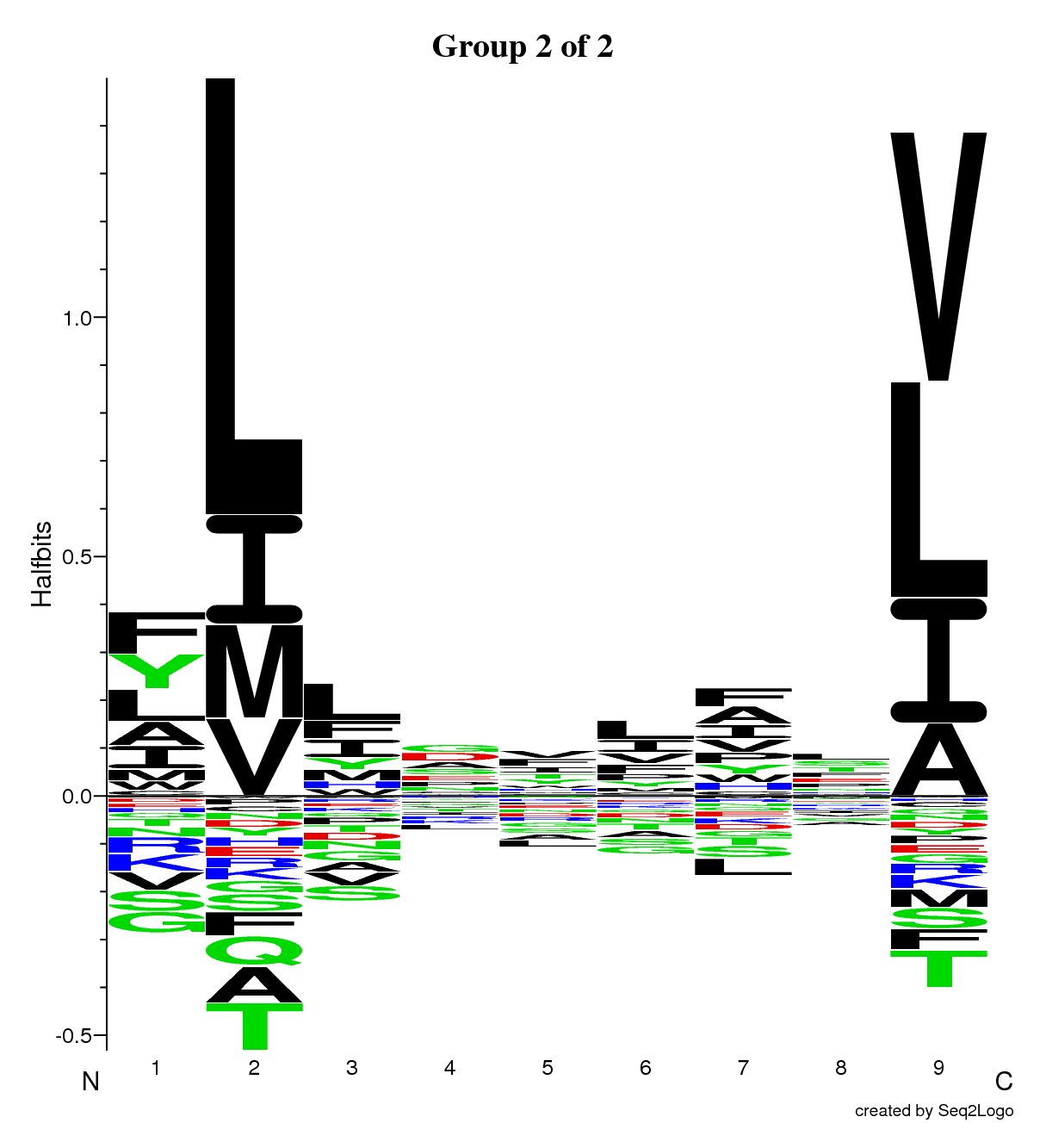 OR
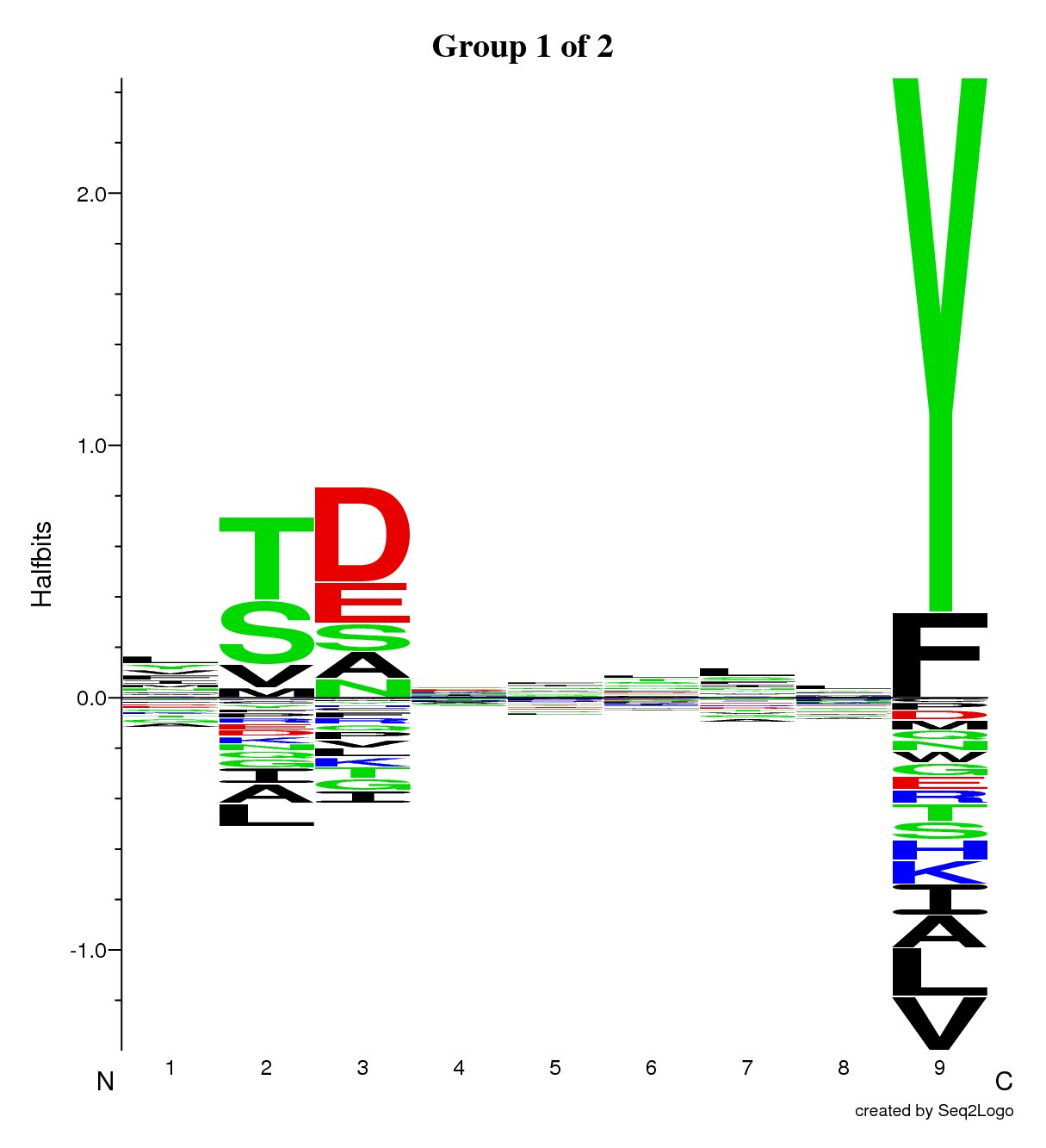 l>0
Adding in alignment (MHC class II)
HLA-DRB1*03:01
HLA-DRB1*04:01
SLFIGLKGDIRESTV
DGEEEVQLIAAVPGK
VFRLKGGAPIKGVTF
SFSCIAIGIITLYLG
IDQVTIAGAKLRSLN
WIQKETLVTFKNPHAKKQDV
KMLLDNINTPEGIIP
ELLEFHYYLSSKLNK
LNKFISPKSVAGRFA
ESLHNPYPDYHWLRT
NKVKSLRILNTRRKL
MMGMFNMLSTVLGVS
AKSSPAYPSVLGQTI
RHLIFCHSKKKCDELAAK
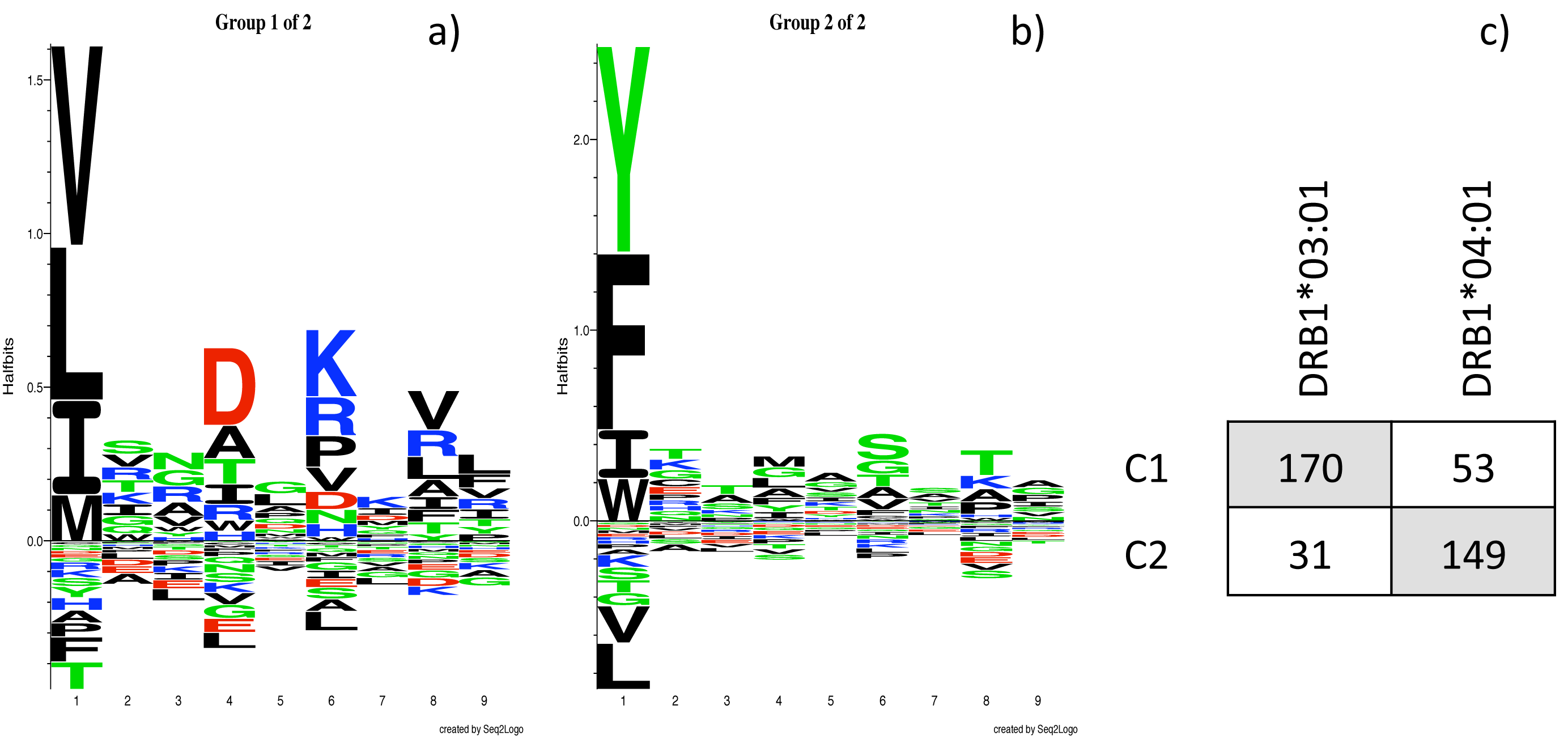 Dealing with noisy data
Experimental data often contain false positives

 Outliers do not match any recurrent motif

 Introduce a garbage bin to collect outliers
Dealing with noisy data
Introduce a garbage bin to collect outliers
SLFIGLKGDIRESTV
DGEEEVQLIAAVPGK
VFRLKGGAPIKGVTF
SFSCIAIGIITLYLG
IDQVTIAGAKLRSLN
WIQKETLVTFKNPHAKKQDV
KMLLDNINTPEGIIP
ELLEFHYYLSSKLNK
LNKFISPKSVAGRFA
ESLHNPYPDYHWLRT
NKVKSLRILNTRRKL
MMGMFNMLSTVLGVS
AKSSPAYPSVLGQTI
RHLIFCHSKKKCDELAAK
Move to the trash cluster  peptides that do not match any motif
g1
g2
gn
trash
Dealing with noisy data
200 binders to 3 MHC class I alleles
50 random sequences are added to the data set
Dealing with noisy data
200 binders to 3 MHC class I alleles
50 random sequences are added to the data set
DHHFTPQII
ELPIVTPAL
ADKNLIKCS
NAFGWENAY
SQTSYQYLI
Dealing with noisy data
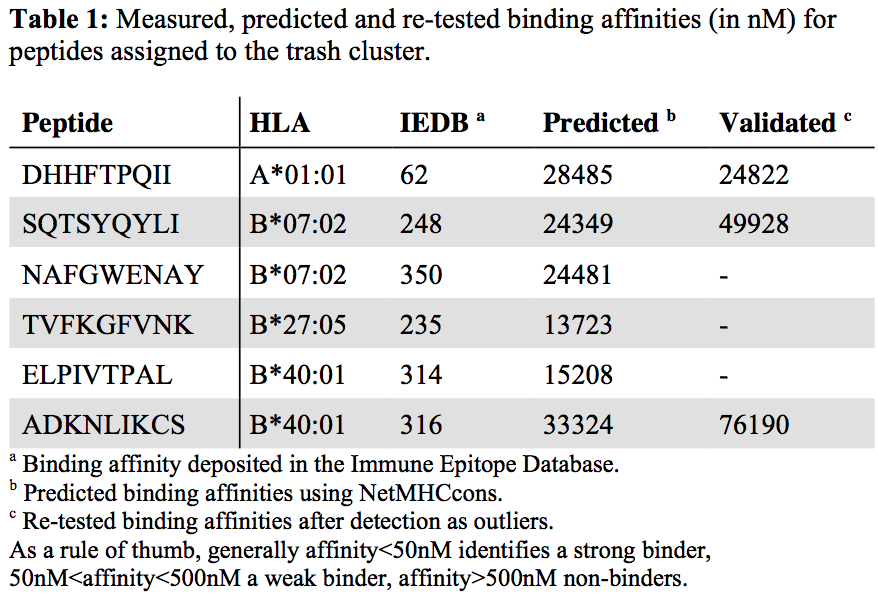 SH3 domains
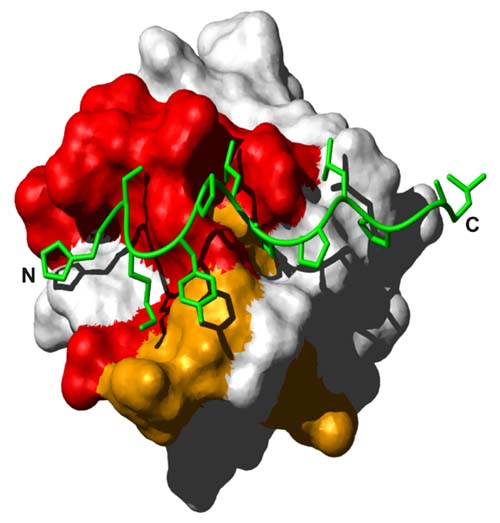 SH3 domains are small interaction modules abundantly found in eukaryotes
 They preferentially bind proline-rich regions (minimum consensus sequence is PxxP)

 Two main classes of ligands exist:
class I
+xPxP
class II
PxPx+
Surface representation of the Hck SH3 domain bound to an artificial high-affinity peptide ligand, in green. Schmidt et al. (2007)
+:  R or K
:  hydrophobic
x:  any amino acid
SH3 domains - Gibbs clustering
Large data set of 2,457 unique peptide sequences* binding to Src SH3 domain
 12 amino acids long peptides, unaligned with respect to the binding core
WVTAPRSLPVLP
GSWVVDISNVED
NYSGNRPLPGIW
RSPIVRQLPSLP
RALPVMPTNGPM
AKSRPLPMVGLV
VRPLPSPEGFGQ
YRGRMLPVIWGT
RALPLPRAYEGI
VPLLPIRNGAVN
PVRVLPNIPLSV
...
*Kim, T., et al. (2011) MUSI: an integrated system for identifying multiple specificity from large peptide or nucleic acid data sets, Nucleic Acids Res, 1-8.
SH3 domains
Gibbs clustering - 1 cluster
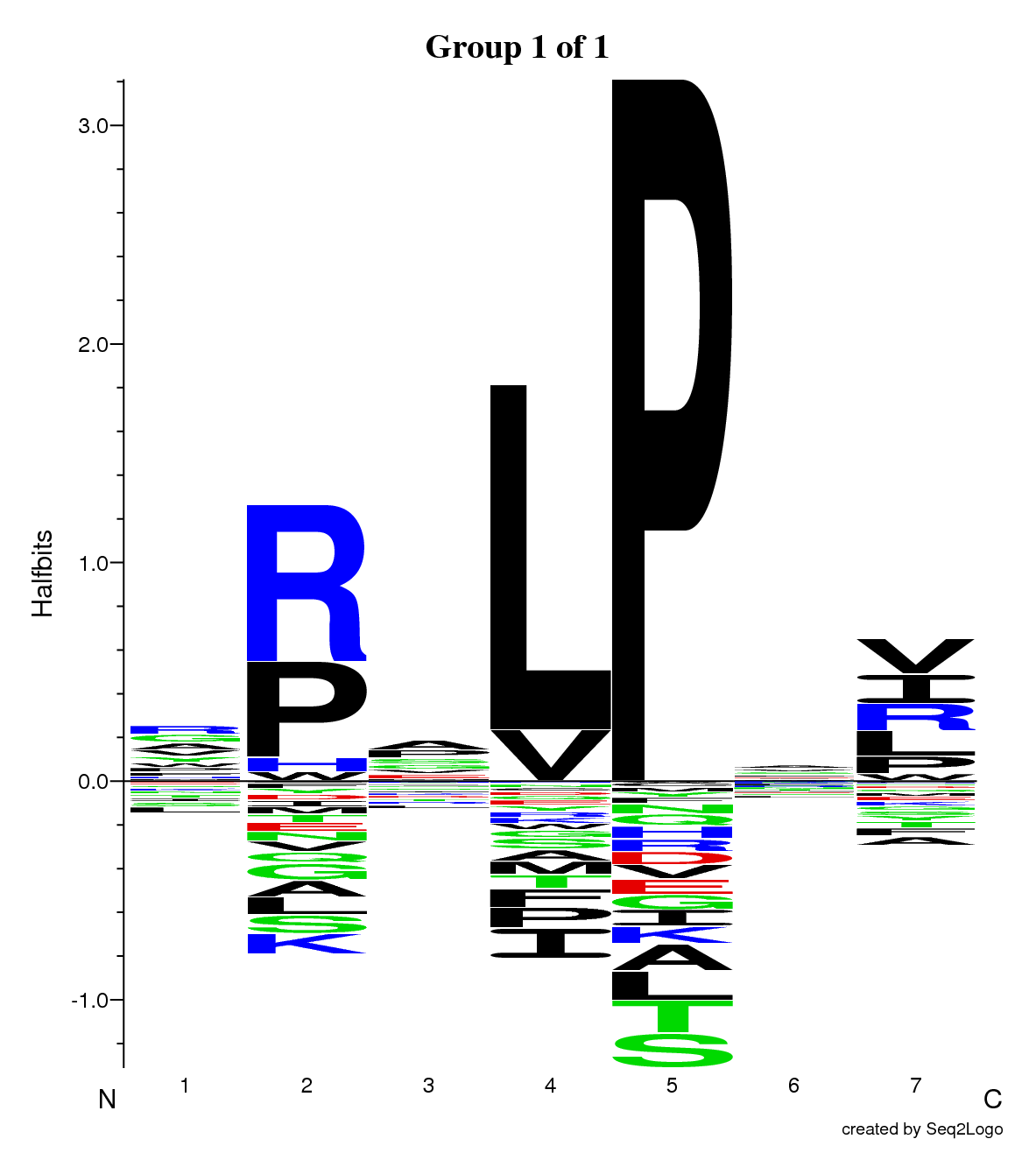 class I
+xPxP

class II
PxPx+
2,350 sequences
(107 to trash)
SH3 domains
Gibbs clustering - 2 clusters
Class I
Class II
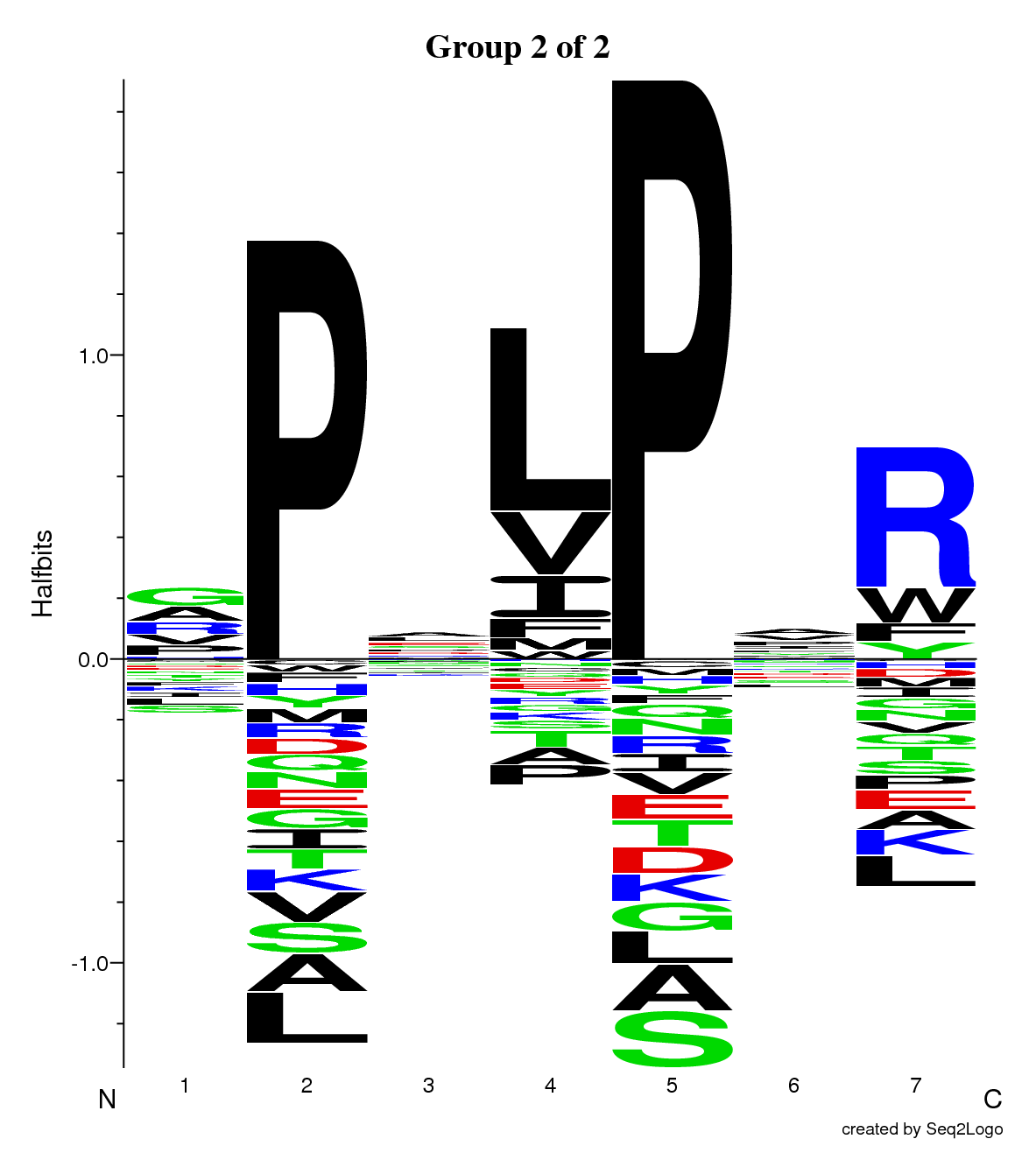 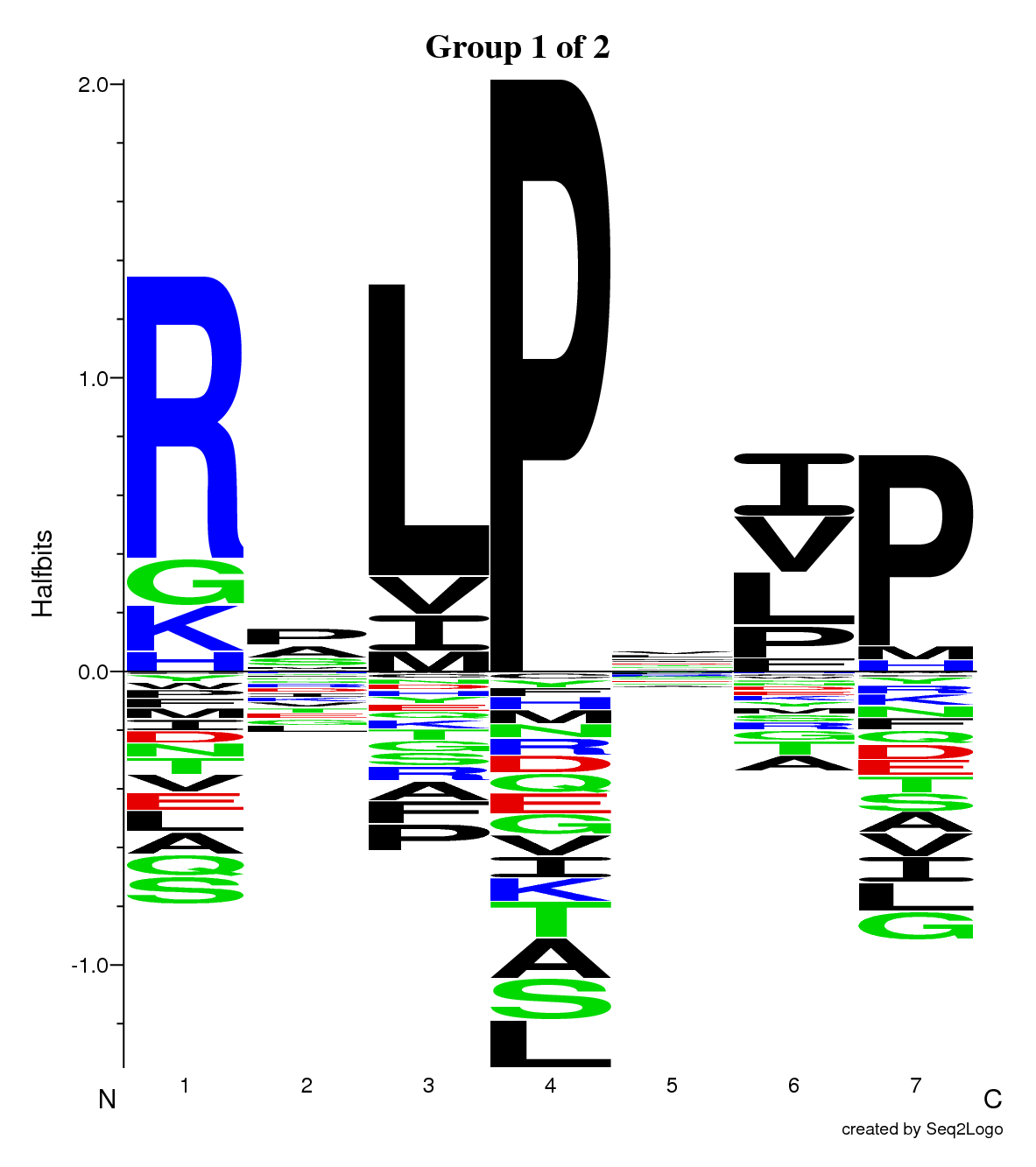 class I
+xPxP

class II
PxPx+
466 sequences
1,928 sequences
(63 to trash)
SH3 domains
Gibbs clustering - 3 clusters
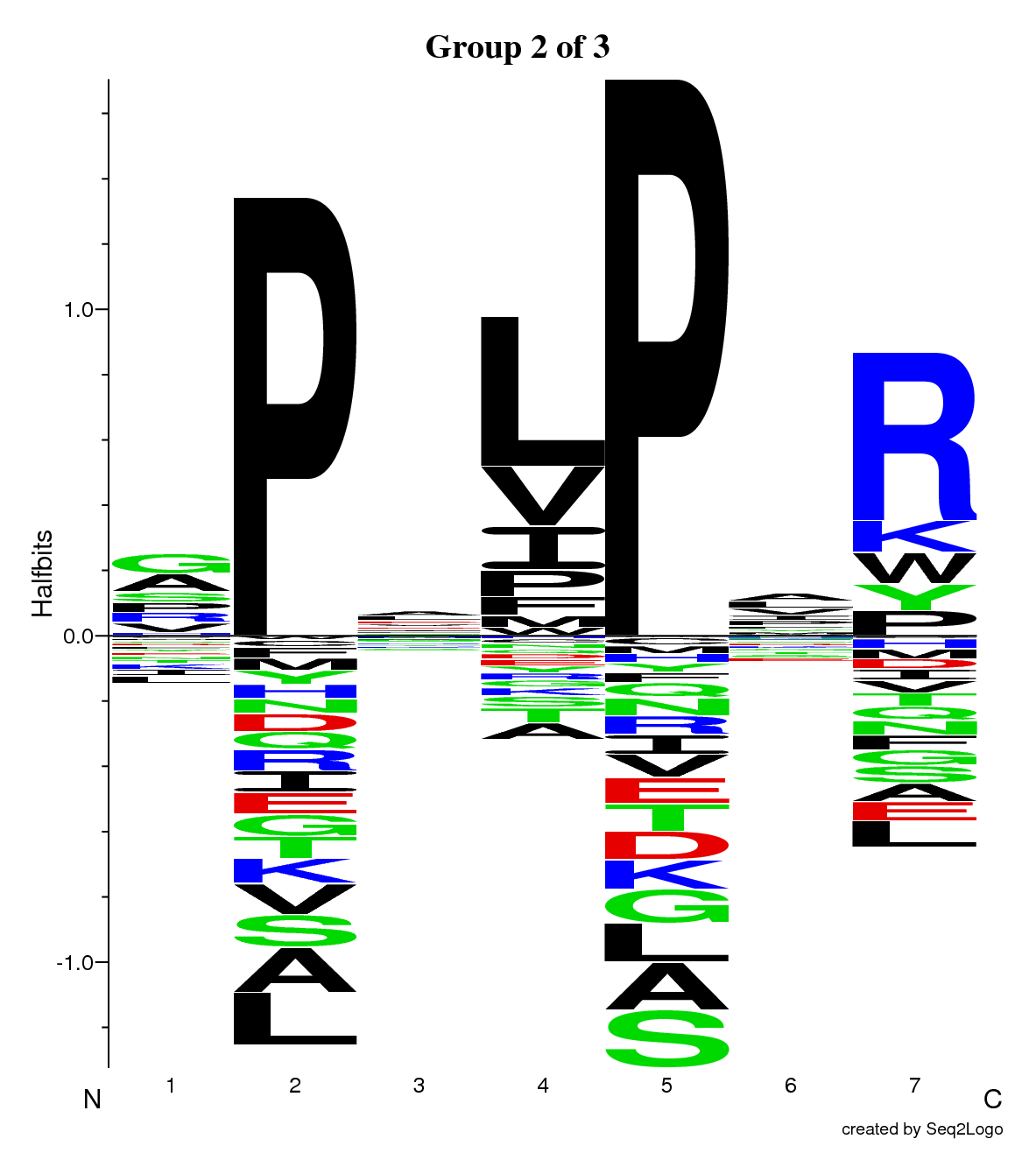 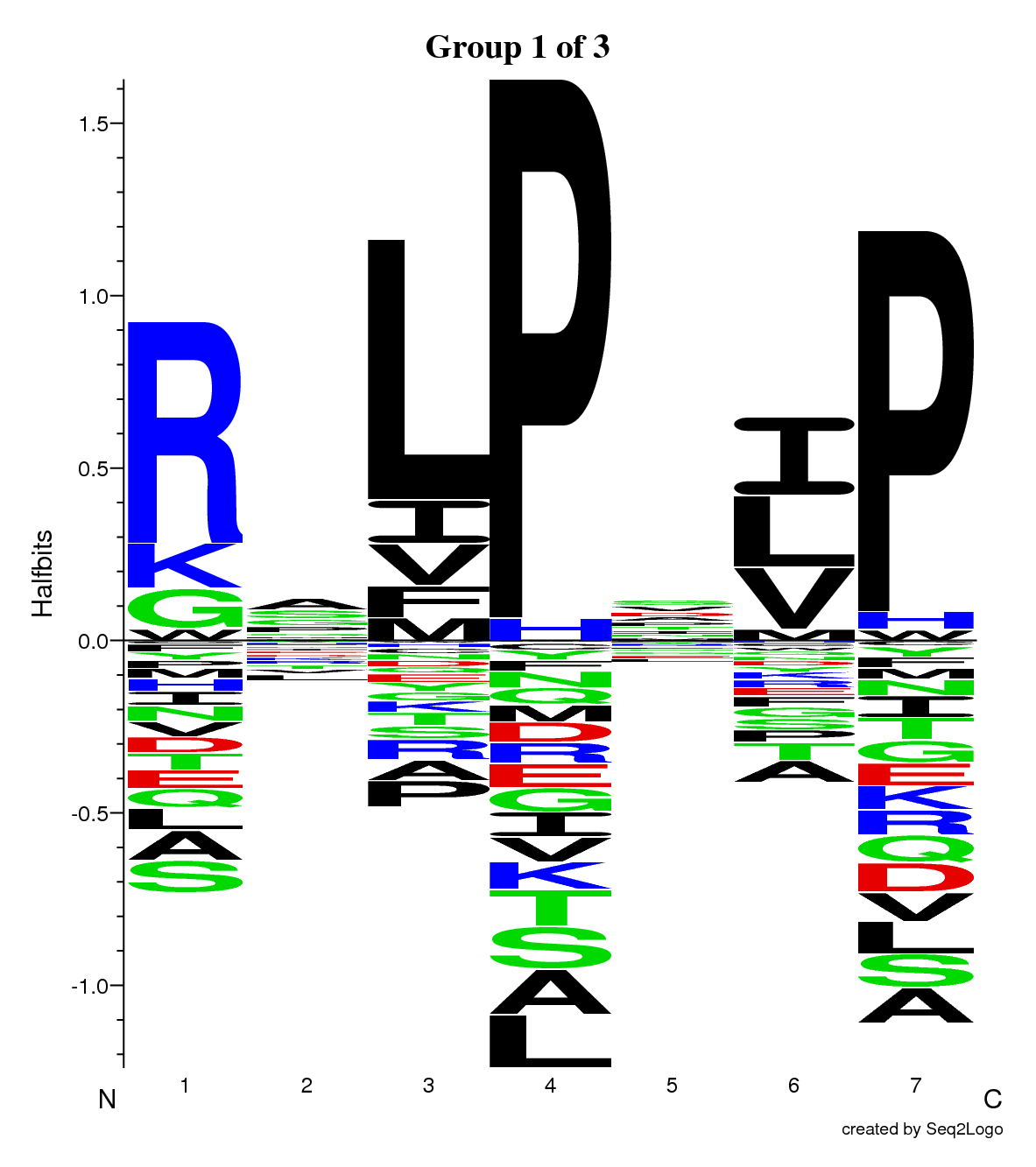 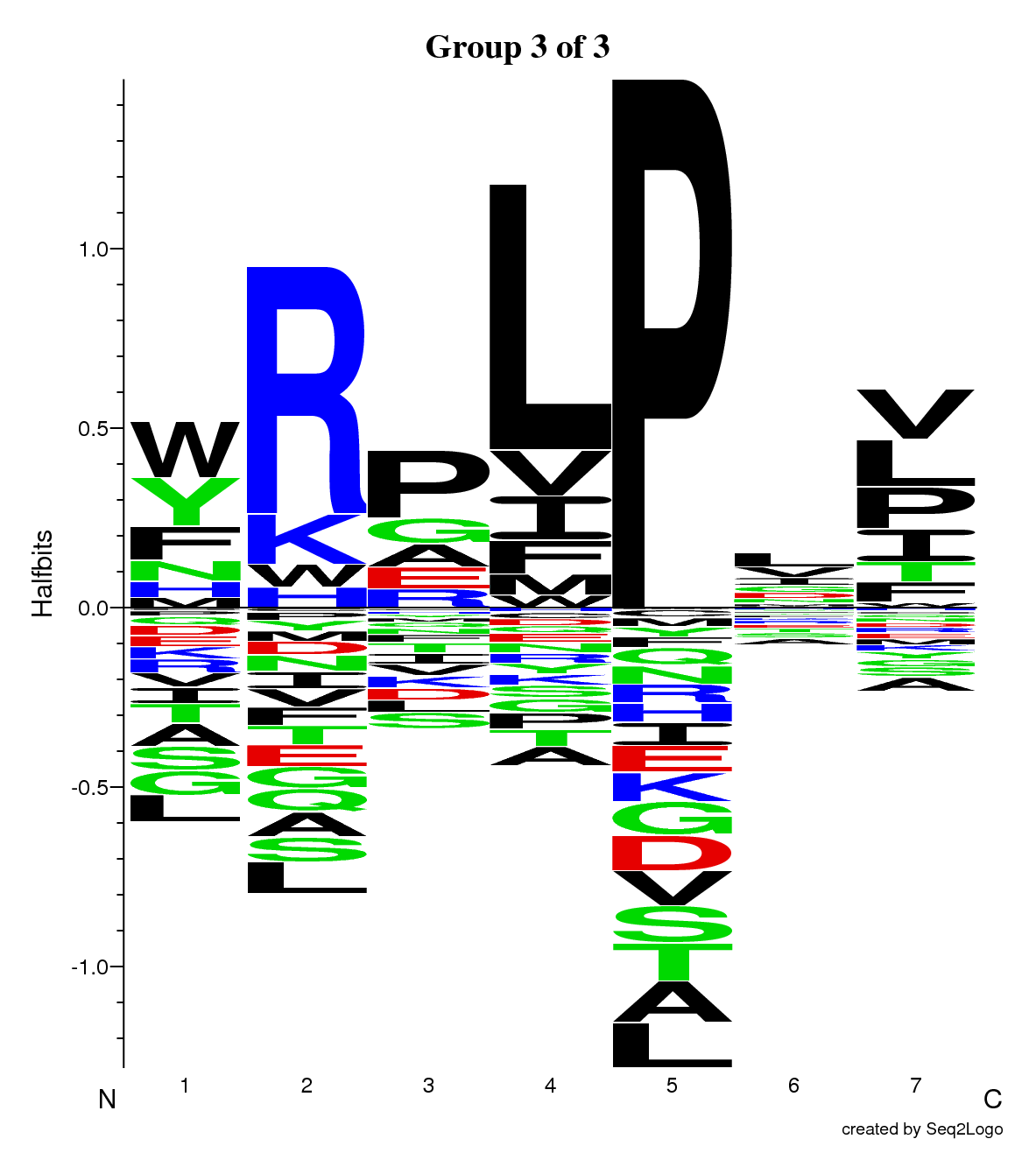 class I
+xPxP

class II
PxPx+
1,404 sequences
445 sequences
560 sequences
(48 to trash)
SH3 domains
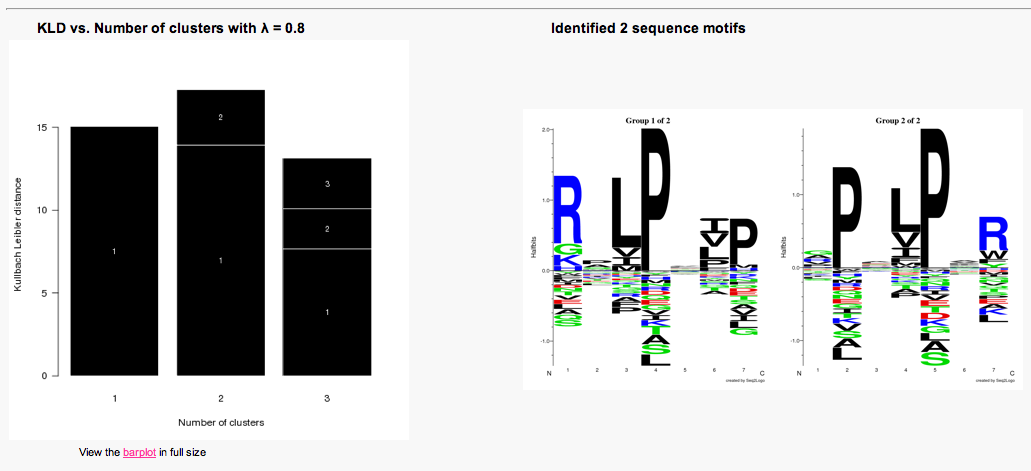 class I
+xPxP
class II
PxPx+
Optimal solution has two specificities
http://www.cbs.dtu.dk/services/GibbsCluster
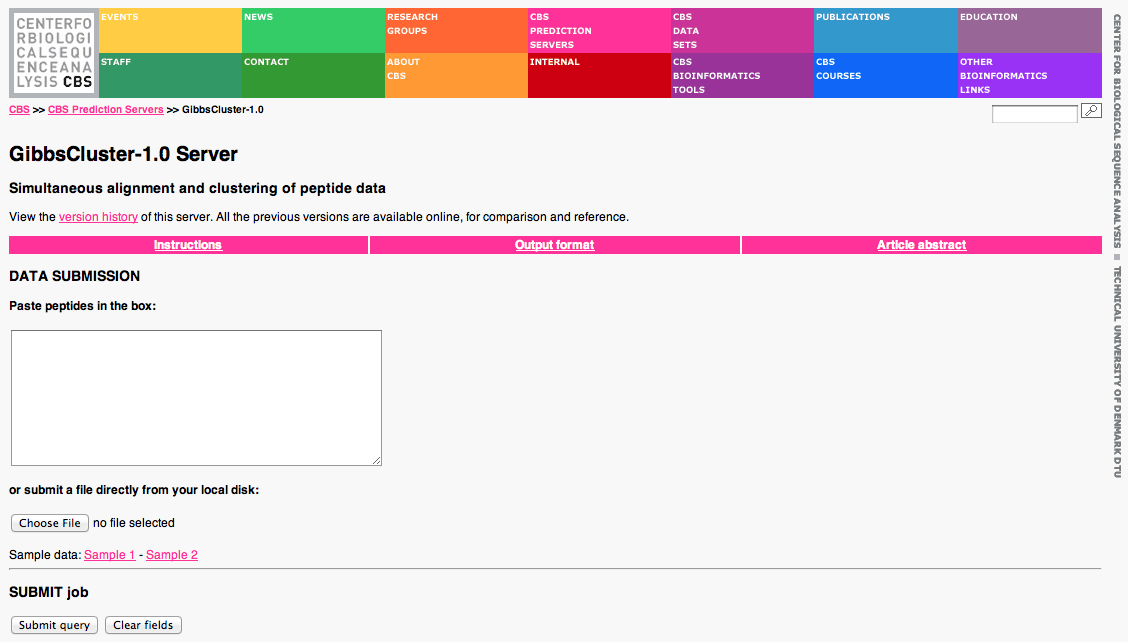 Acknowledgements
Massimo Andreatta, PhD (for doing all the work)
John Sidney (La Jolla Institute for Allergy and Immunology, California, USA) for the binding affinity validation of the predicted MHC class I outliers. 
The European Union 7th Framework Program FP7/2007-2013 [grant number 222773]
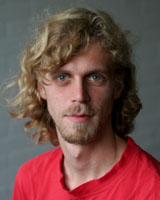